PROJECT TIMELINE
YOUR TIMELINE PRESENTATION
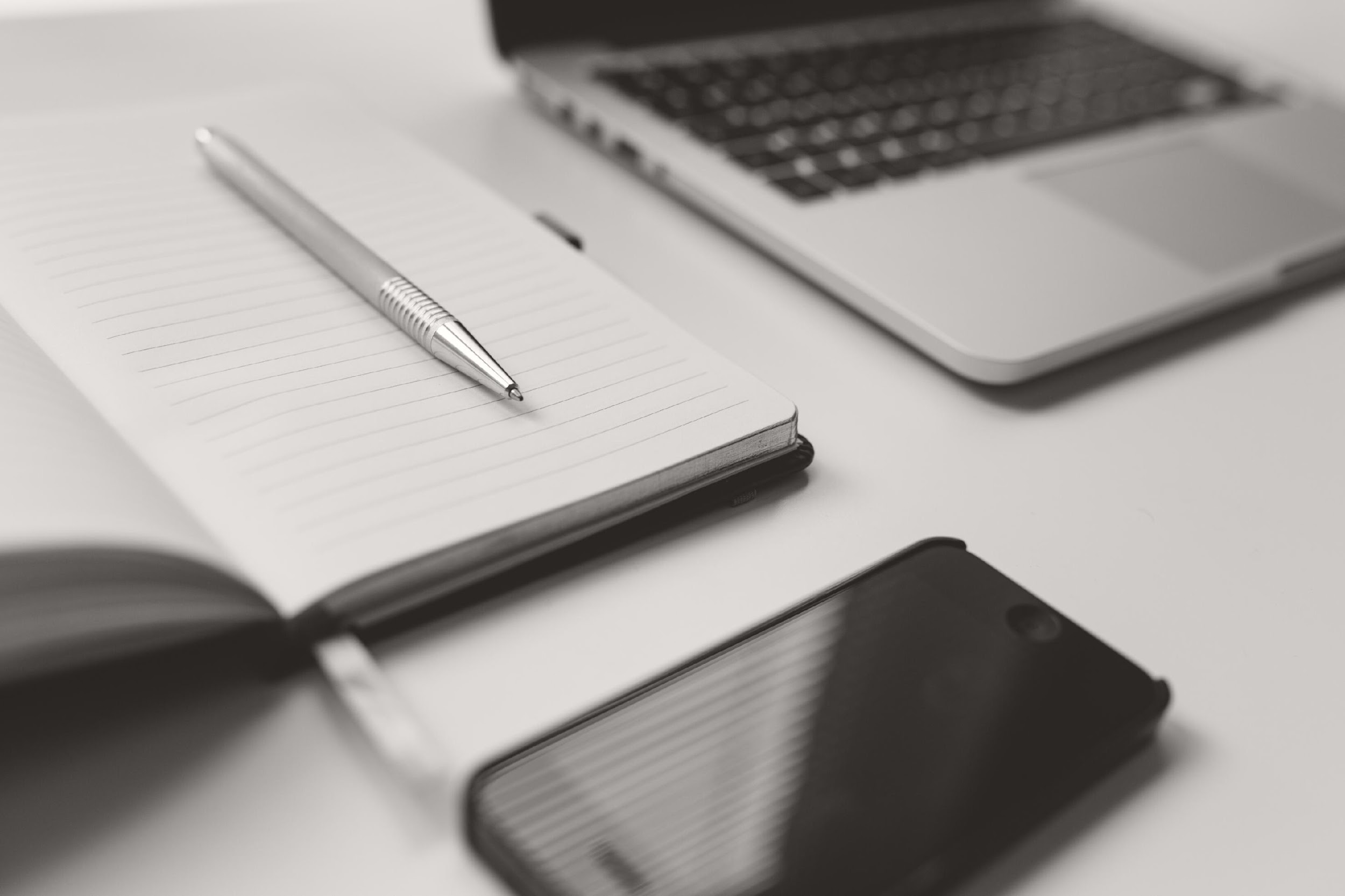 TODAY'S DATE
PROJECT TIMELINE
HOW TO USE THIS PRESENTATION
PROJECT TIMELINE
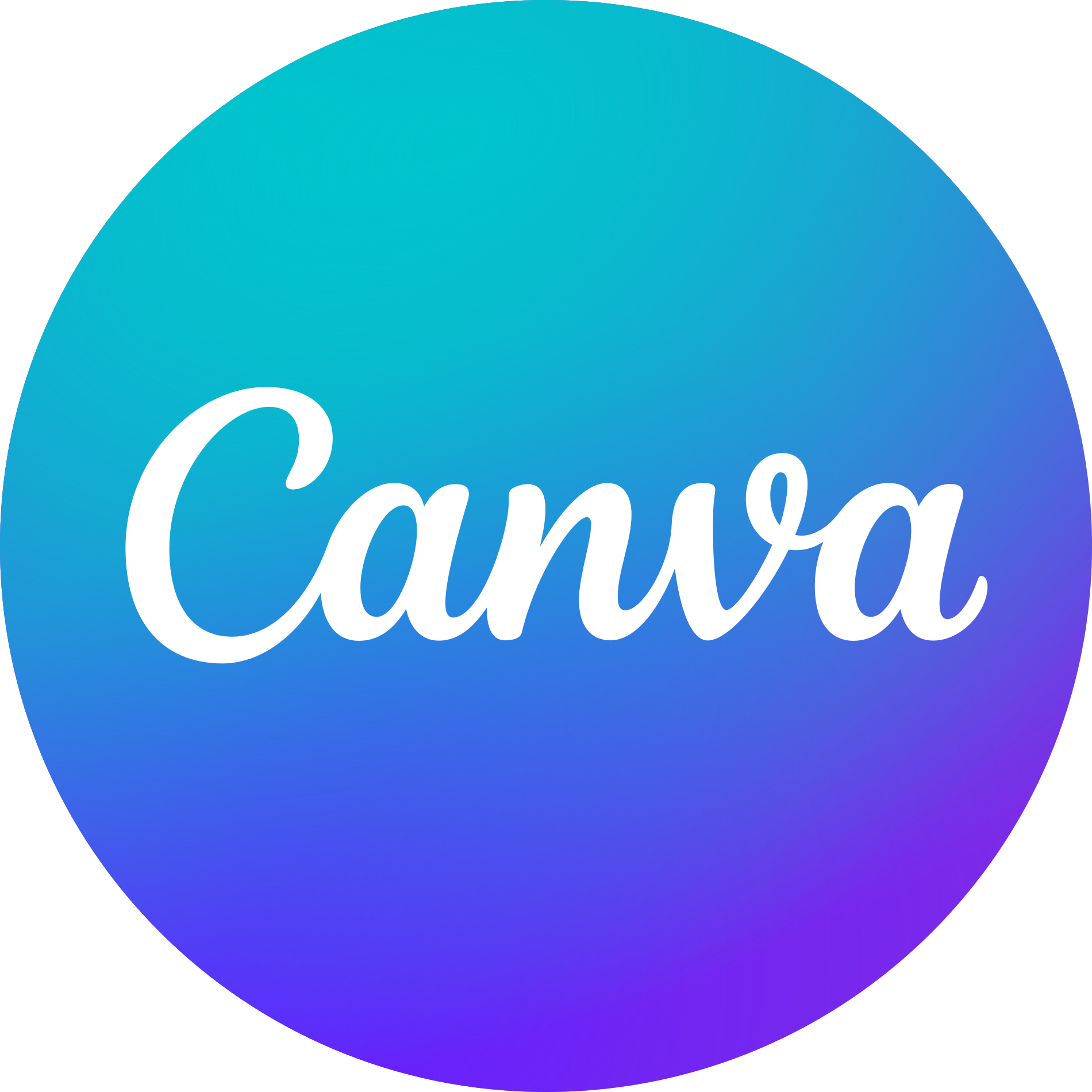 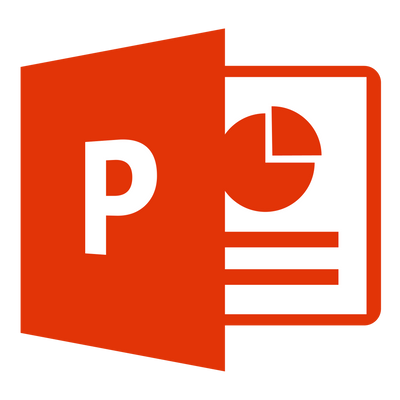 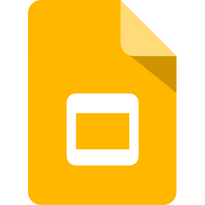 CANVA
POWERPOINT
GOOGLE SLIDES
Click on the "Canva" button
under this presentation preview.
Start editing your presentation.
You need to sign in to your
Canva account.
Export this design from Canva as a PowerPoint template. Open the design in Canva.This will provide you with all the font used and elements used in this presentationas listed on page 27. Learn more on slide 3.
Export this design from Canva
as a GoogleSlide template.
This will provide you with all the
fonts used and elements used in
this presentation as listed on
page 27. Learn more on slide 4.
PAGE NUMBER
02
03
01
DOWNLOAD THIS PRESENTATION AS A
POWERPOINT TEMPLATE IN 3 STEPS
PROJECT TIMELINE
Enter "PowerPoint" in the search bar
and click on the PowerPoint icon
to download.
Click on the "Share" button on the top right corner in Canva and click on "More" at the bottom of the menu.
Click on the "Canva" button next to 
this presentation. Start editing your presentation. You may need
to sign in to your Canva account.
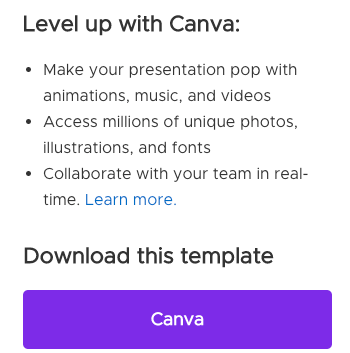 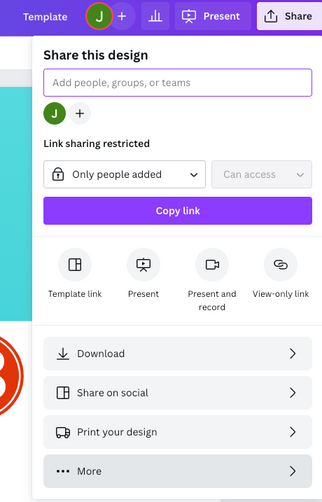 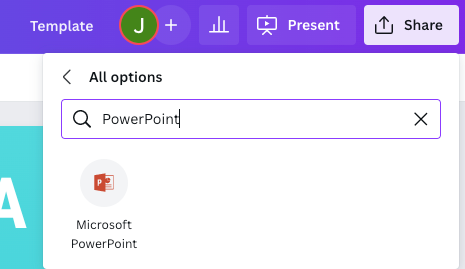 PAGE NUMBER
03
02
01
DOWNLOAD THIS PRESENTATION AS A
GOOGLE SLIDE TEMPLATE IN 3 STEPS
PROJECT TIMELINE
Click on the "Share" button on the top right corner in Canva and click on "More" at the bottom of the menu.
Enter "Google Drive" in the search bar
and click on the Google Drive icon to add
this design as a Google slide in your G Drive.
It will ask you to link your Google account to
Canva the first time.
Click on the "Canva" button next to 
this presentation. Start editing your presentation. You may need
to sign in to your Canva account.
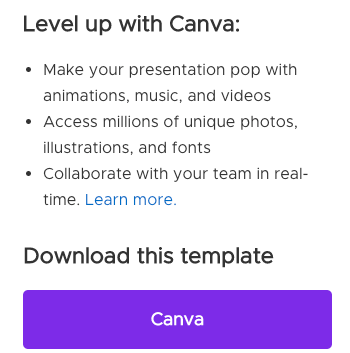 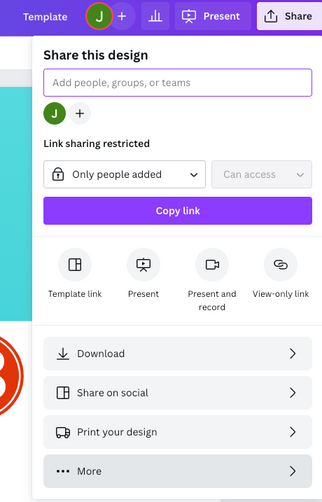 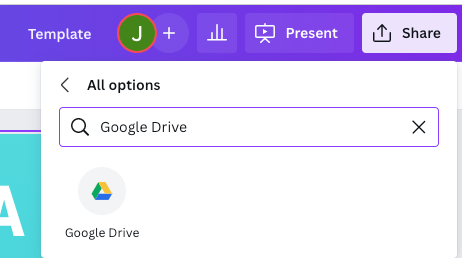 PAGE NUMBER
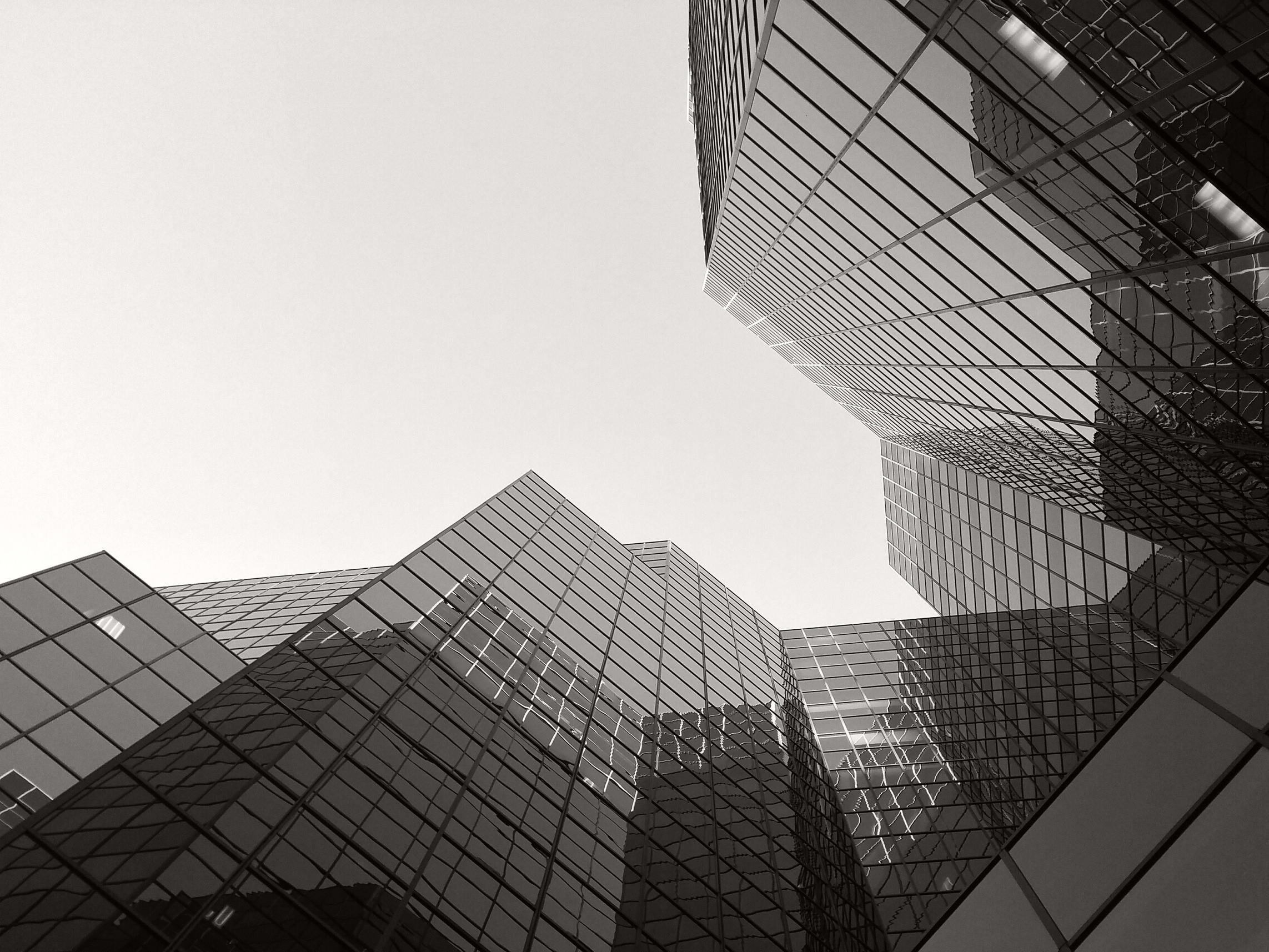 ADD AN
AGENDA PAGE
PROJECT TIMELINE
Write an agenda here.
Write an agenda here.
Write an agenda here.
Write an agenda here.
Write an agenda here.
Write an agenda here.
PAGE NUMBER
01
02
03
04
ADD A TIMELINE PAGE
PROJECT TIMELINE
ADD A MAIN POINT
ADD A MAIN POINT
ADD A MAIN POINT
ADD A MAIN POINT
Elaborate on what
you want to discuss.
Elaborate on what
you want to discuss.
Elaborate on what
you want to discuss.
Elaborate on what
you want to discuss.
PAGE NUMBER
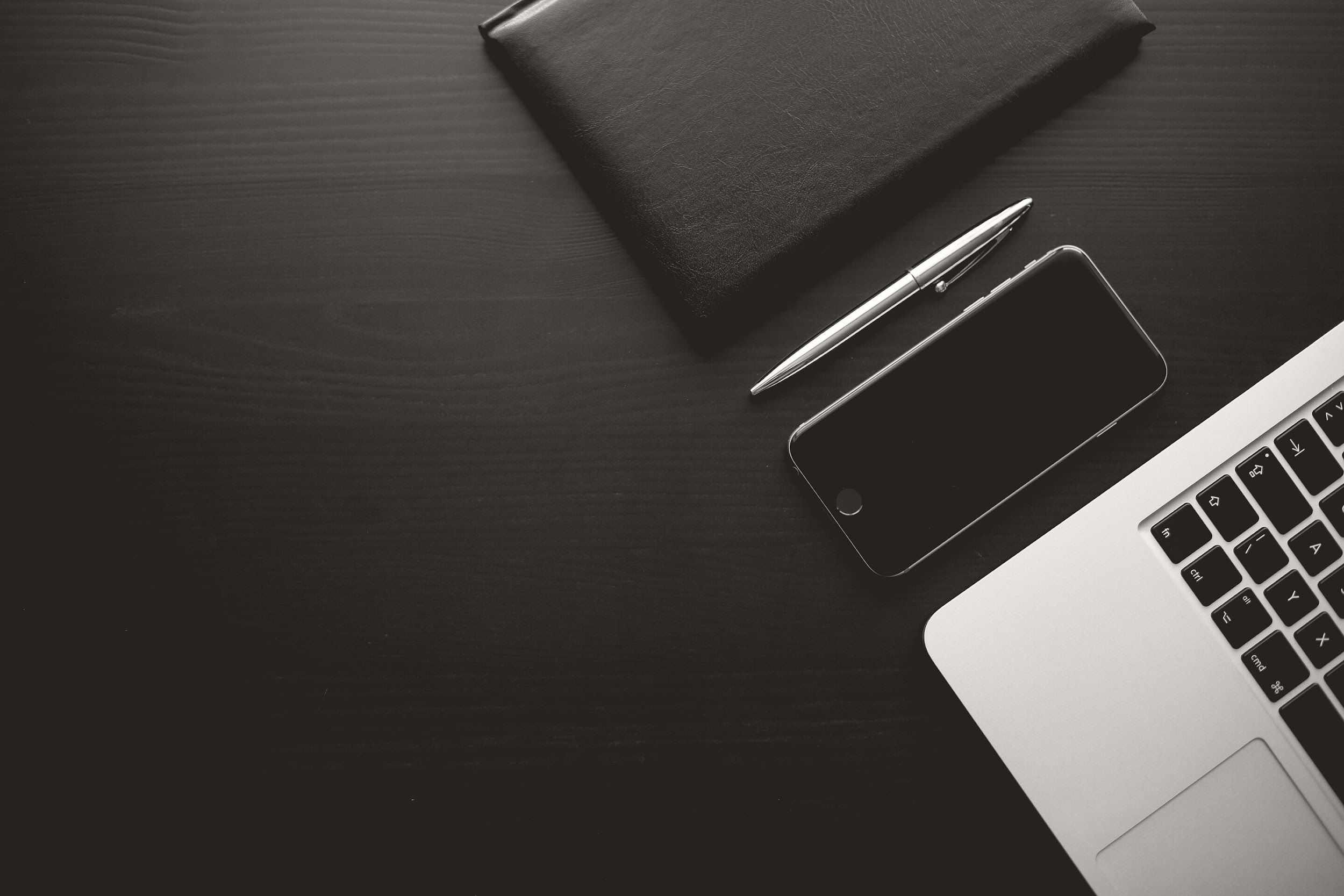 ADD A MAIN POINT
ADD A MAIN POINT
ADD A MAIN POINT
ADD A MAIN POINT
ADD A MAIN POINT
Elaborate on what
you want to discuss.
Elaborate on what
you want to discuss.
Elaborate on what
you want to discuss.
Elaborate on what
you want to discuss.
Elaborate on what
you want to discuss.
ADD A TIMELINE PAGE
2015
2016
2017
2018
2019
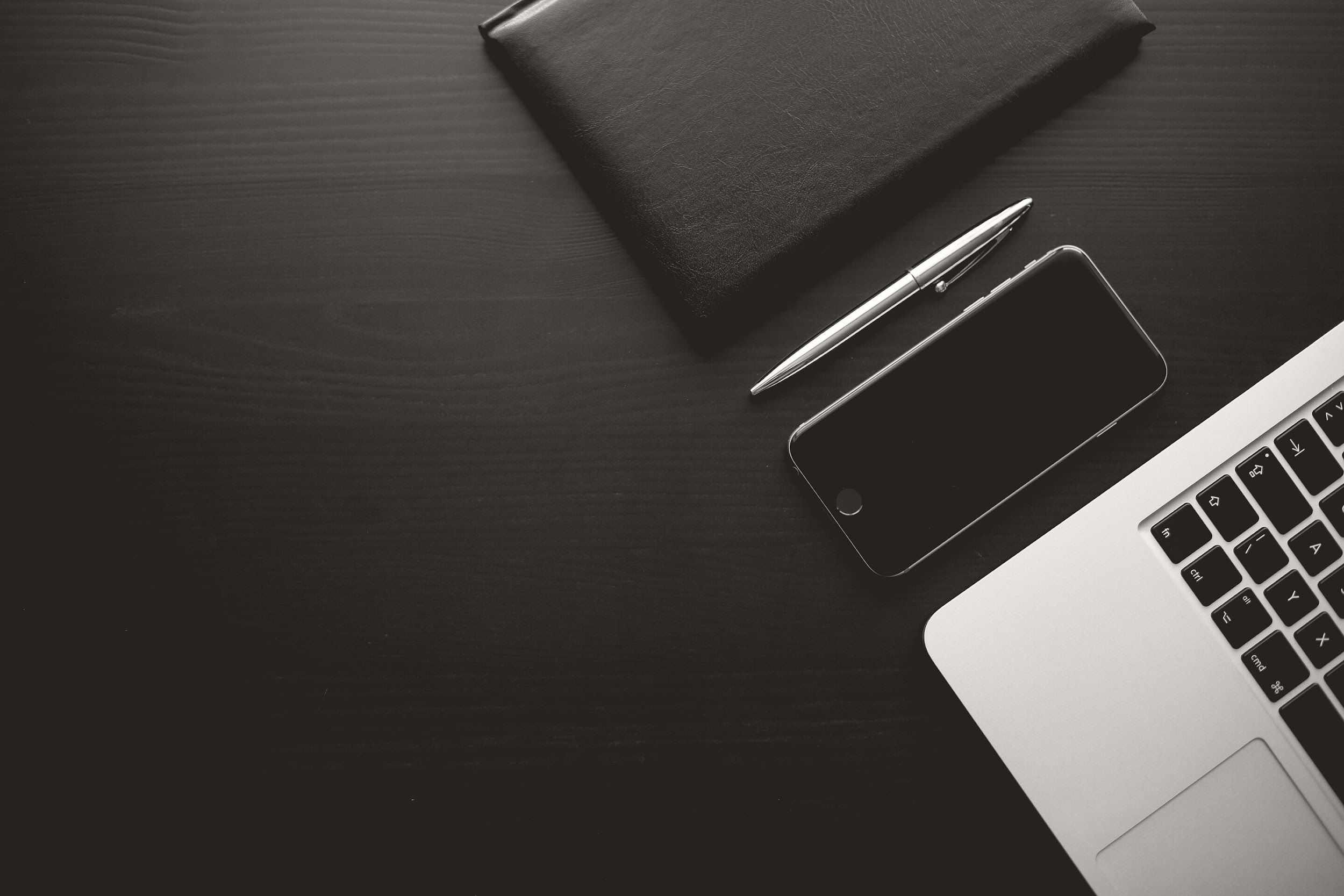 ADD A MAIN POINT
ADD A MAIN POINT
ADD A MAIN POINT
ADD A MAIN POINT
ADD A MAIN POINT
2015
2017
2019
2016
2018
ADD A TIMELINE PAGE
PROJECT TIMELINE
Elaborate on what
you want to discuss.
Elaborate on what
you want to discuss.
Elaborate on what
you want to discuss.
Elaborate on what
you want to discuss.
Elaborate on what
you want to discuss.
PAGE NUMBER
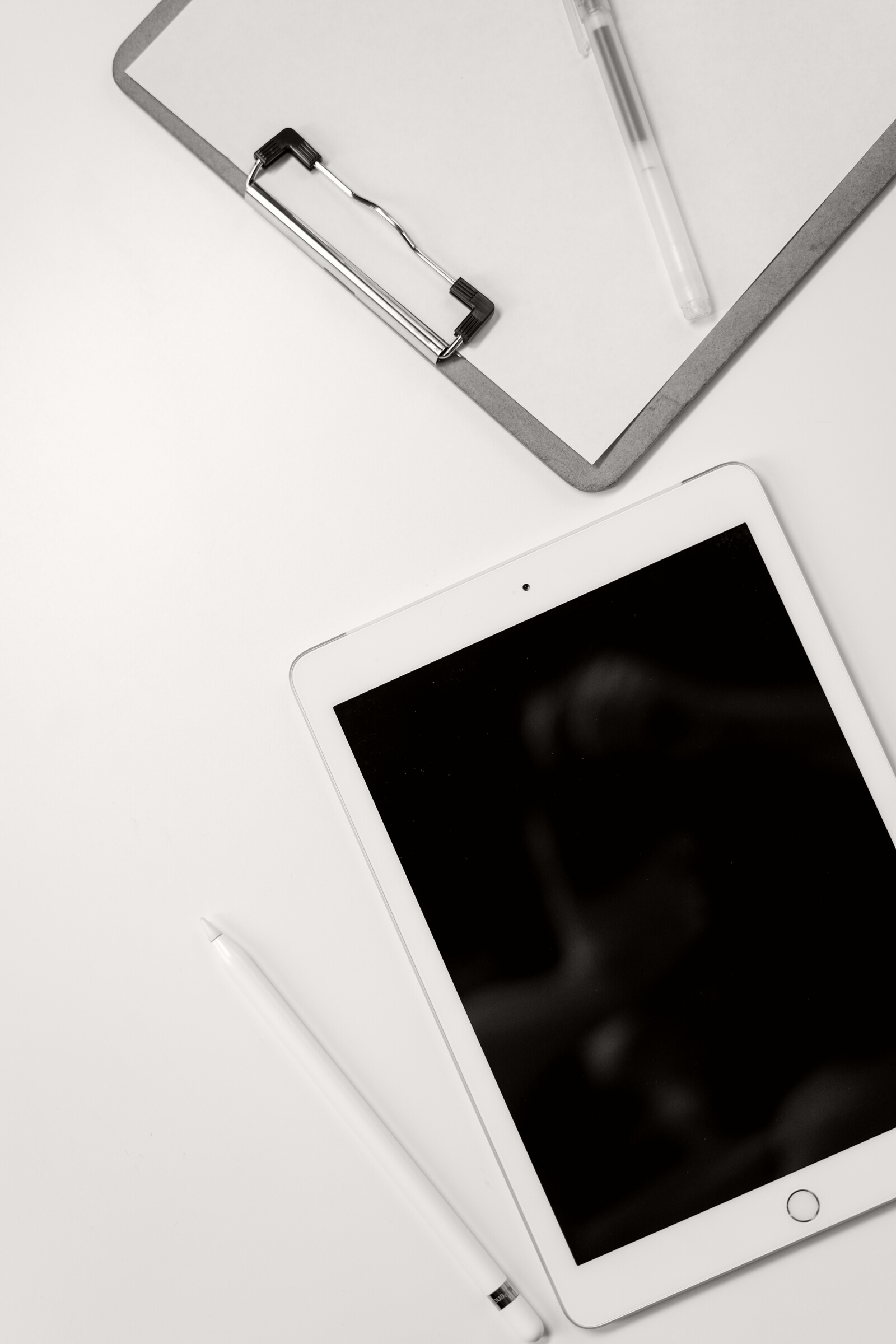 ADD A MAIN POINT
2015
01
Elaborate on what
you want to discuss.
PROJECT TIMELINE
ADD A MAIN POINT
2016
02
Elaborate on what
you want to discuss.
ADD A TIMELINE PAGE
ADD A MAIN POINT
2017
03
Elaborate on what
you want to discuss.
ADD A MAIN POINT
2018
04
Elaborate on what
you want to discuss.
ADD A MAIN POINT
2019
05
Elaborate on what
you want to discuss.
PAGE NUMBER
ADD A TIMELINE PAGE
PROJECT TIMELINE
PAGE NUMBER
ADD A TIMELINE PAGE
ADD A MAIN POINT
ADD A MAIN POINT
ADD A MAIN POINT
WRITE YOUR TOPIC OR IDEA
PROJECT TIMELINE
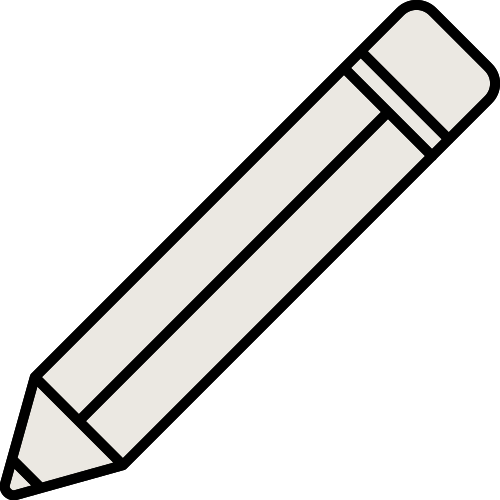 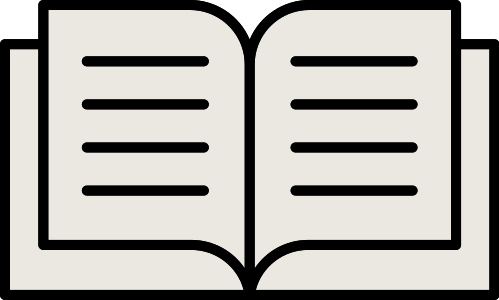 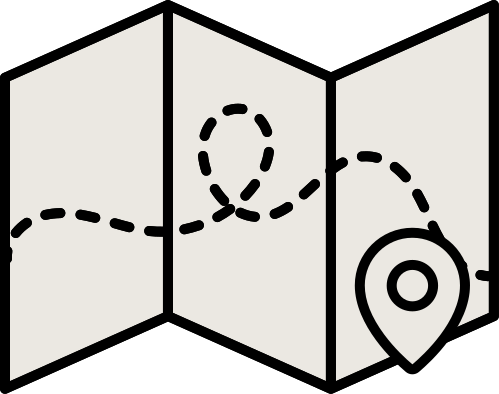 Briefly elaborate on
what you want to discuss.
Briefly elaborate on
what you want to discuss.
Briefly elaborate on
what you want to discuss.
PAGE NUMBER
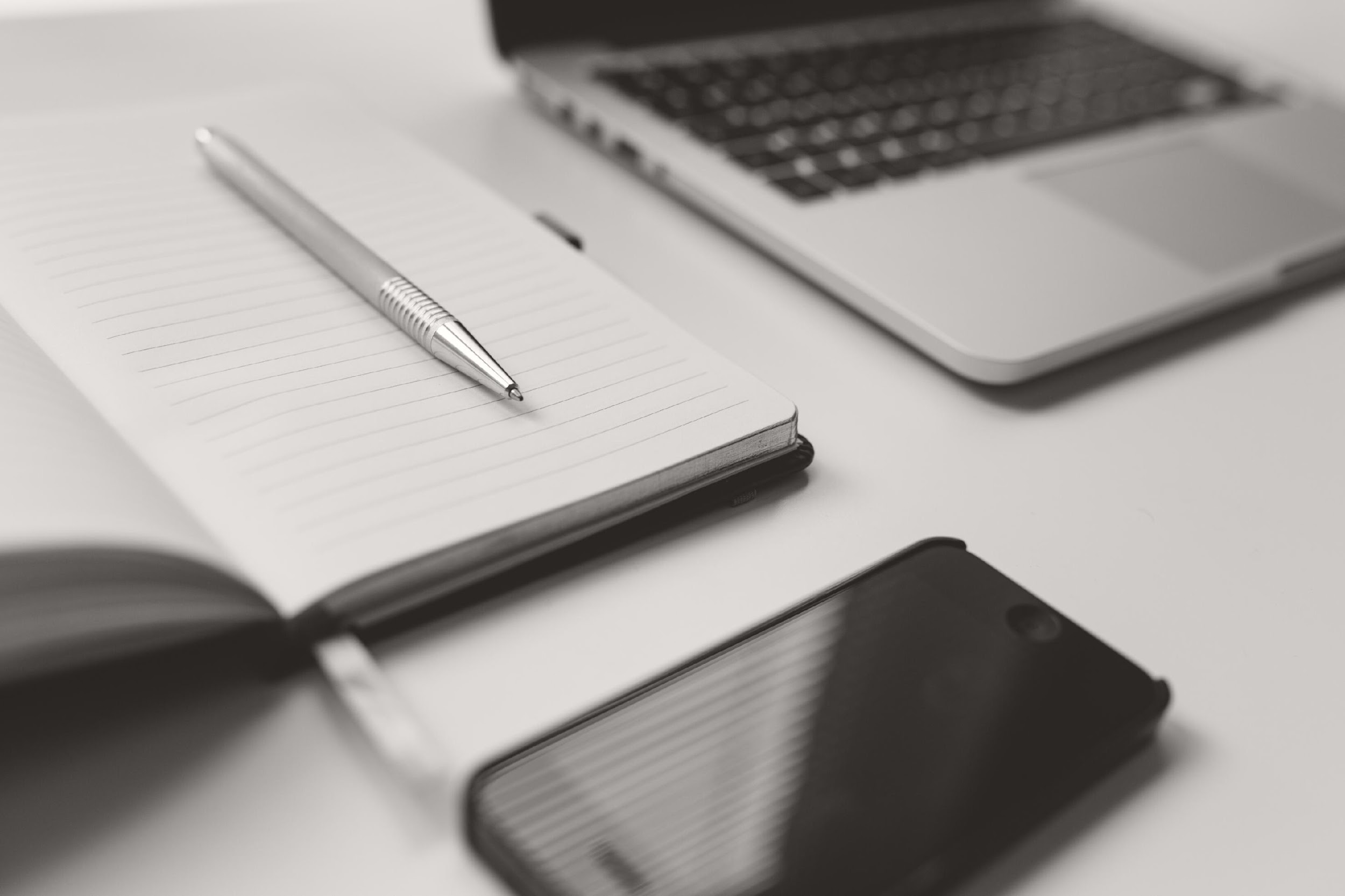 Hello there!
I'm Rain, and I'll be sharing with you my beautiful ideas.
Follow me at @reallygreatsite to learn more.
WRITE YOUR TOPIC OR IDEA
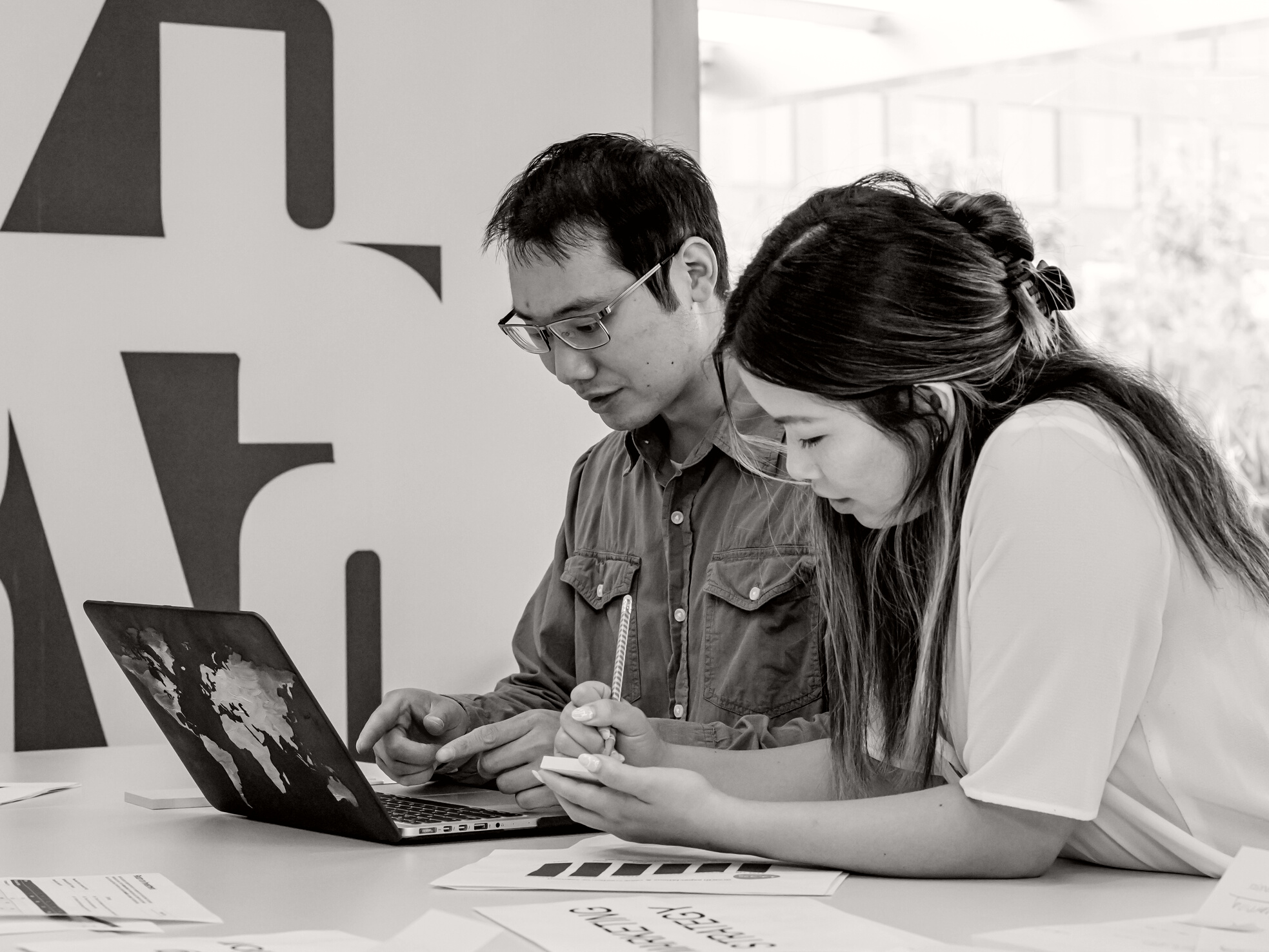 PROJECT TIMELINE
Elaborate on what you want to discuss.
PAGE NUMBER
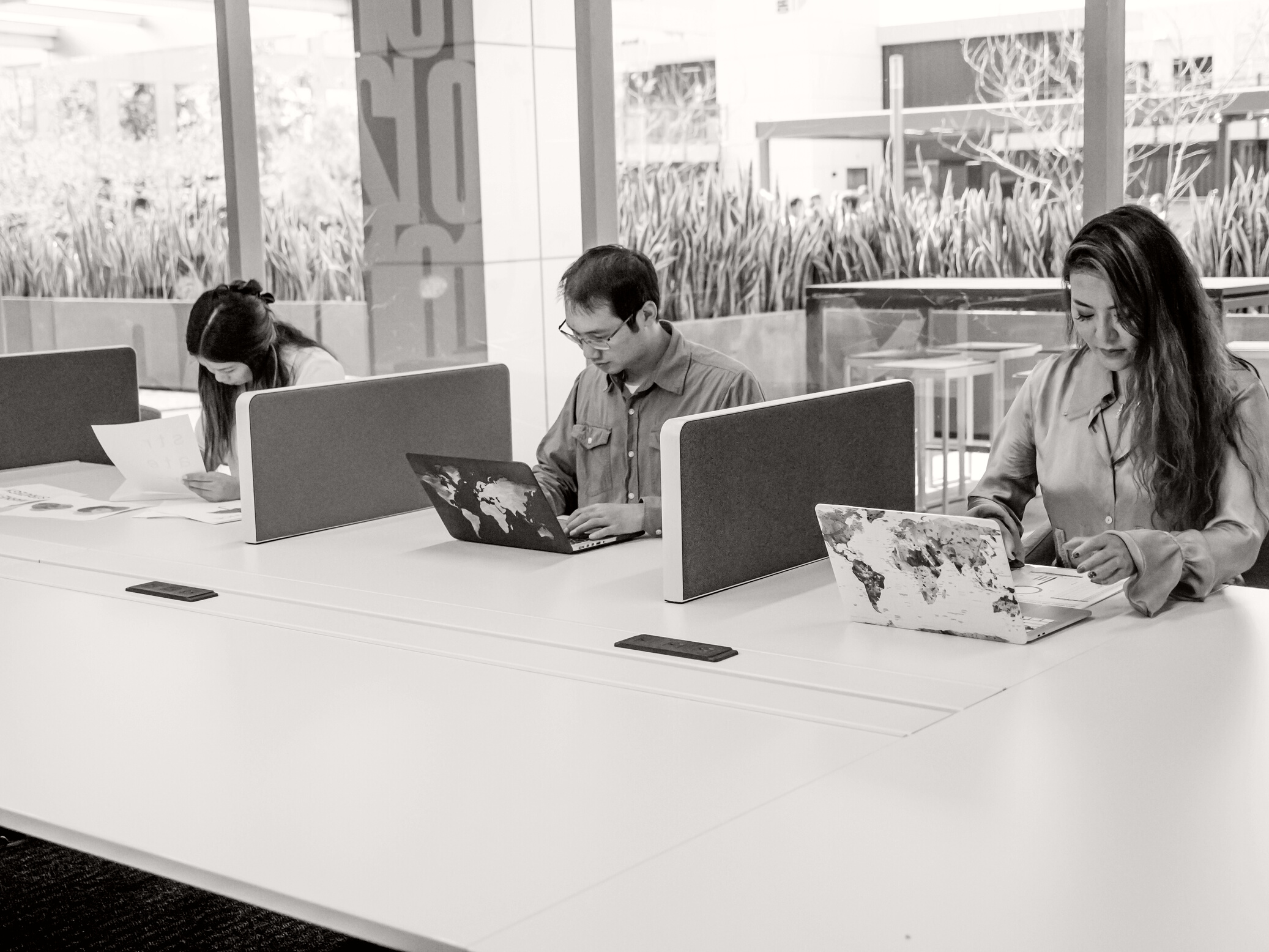 01
ADD A MAIN POINT
PROJECT TIMELINE
Elaborate on what
you want to discuss.
02
ADD A MAIN POINT
Elaborate on what
you want to discuss.
WRITE YOUR
TOPIC OR IDEA
03
ADD A MAIN POINT
Elaborate on what
 you want to discuss.
PAGE NUMBER
WRITE YOUR TOPIC OR IDEA
PROJECT TIMELINE
01
02
03
ADD A MAIN POINT
ADD A MAIN POINT
ADD A MAIN POINT
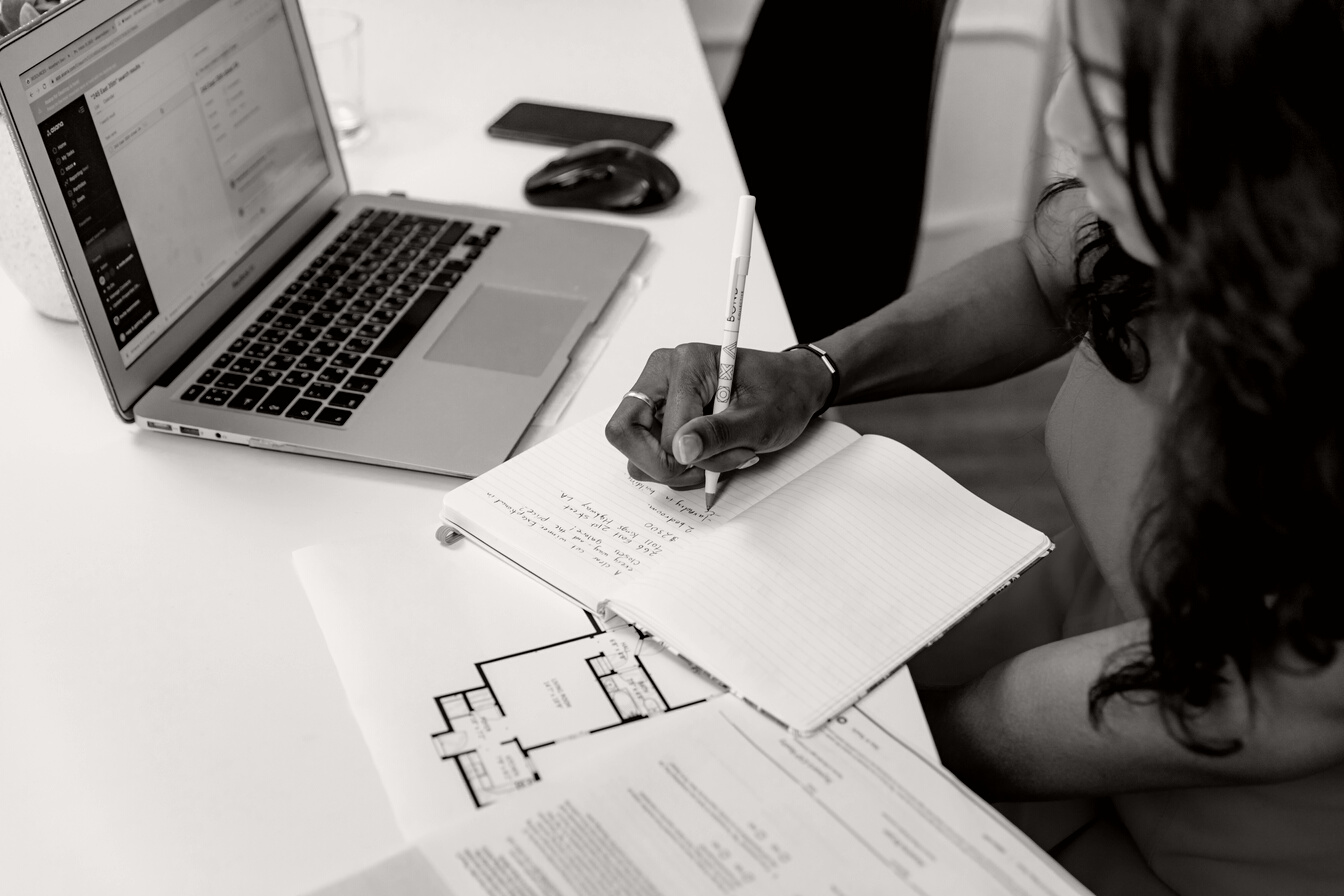 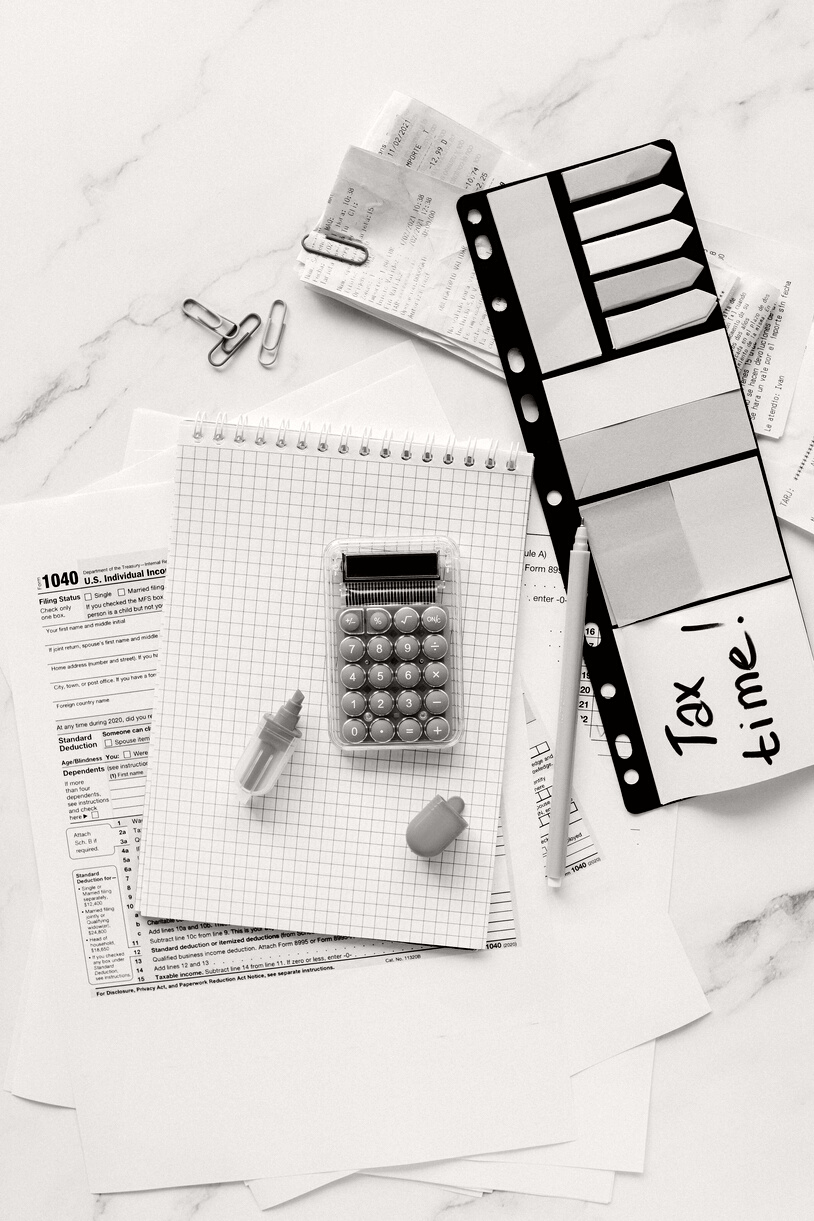 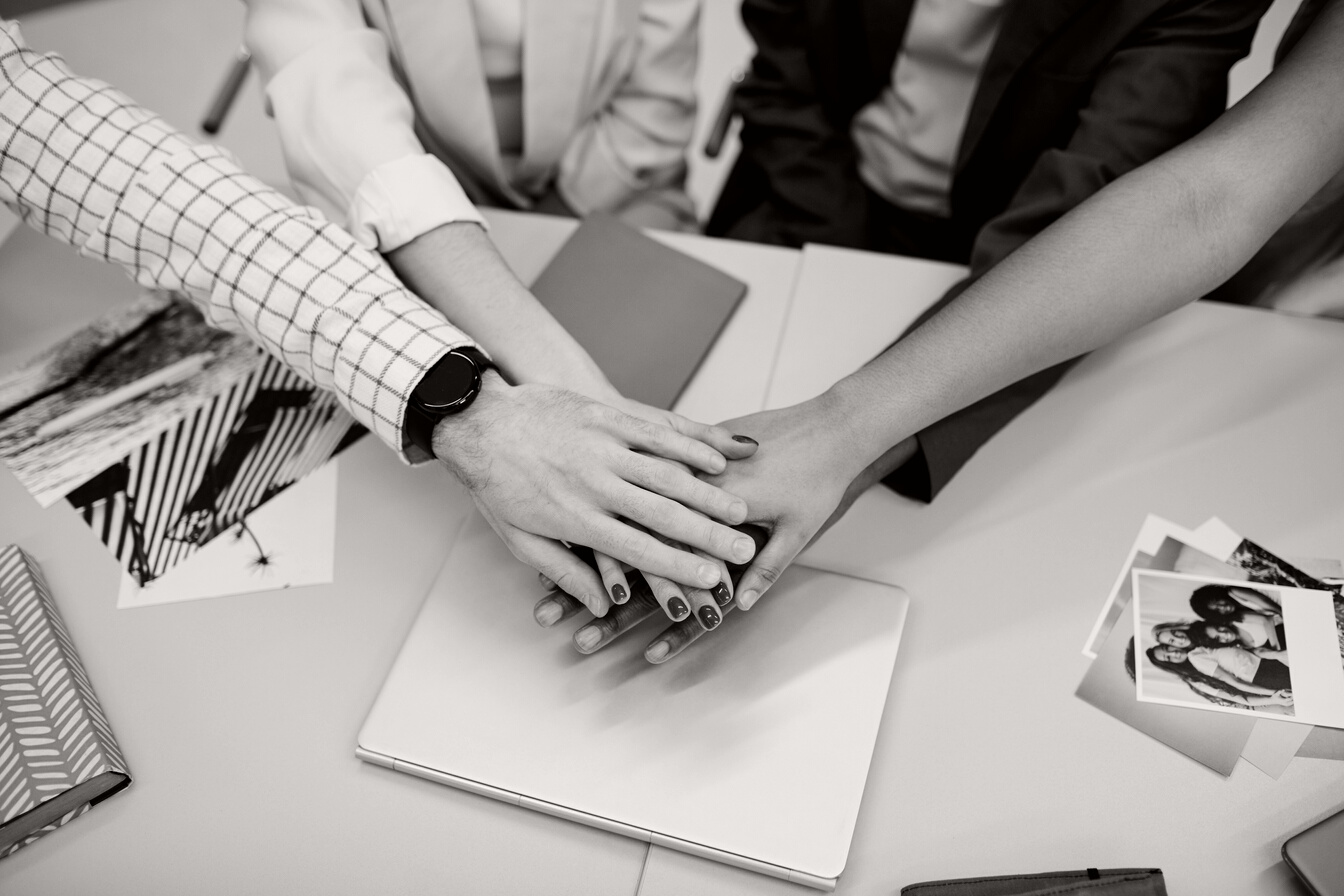 Elaborate on what
you want to discuss.
Elaborate on what
you want to discuss.
Elaborate on what
you want to discuss.
PAGE NUMBER
03
PROJECT TIMELINE
WRITE A HEADING HERE
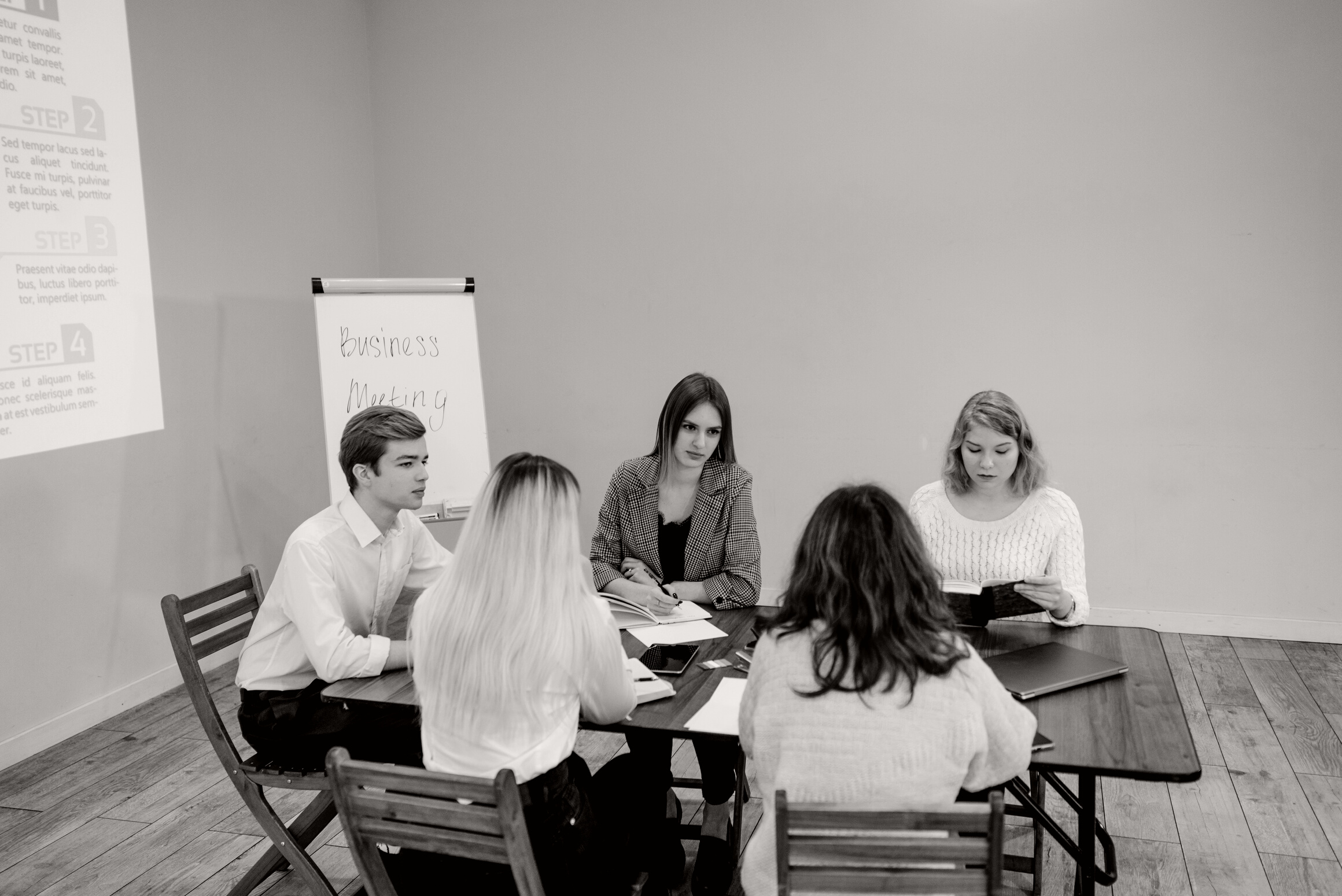 PAGE NUMBER
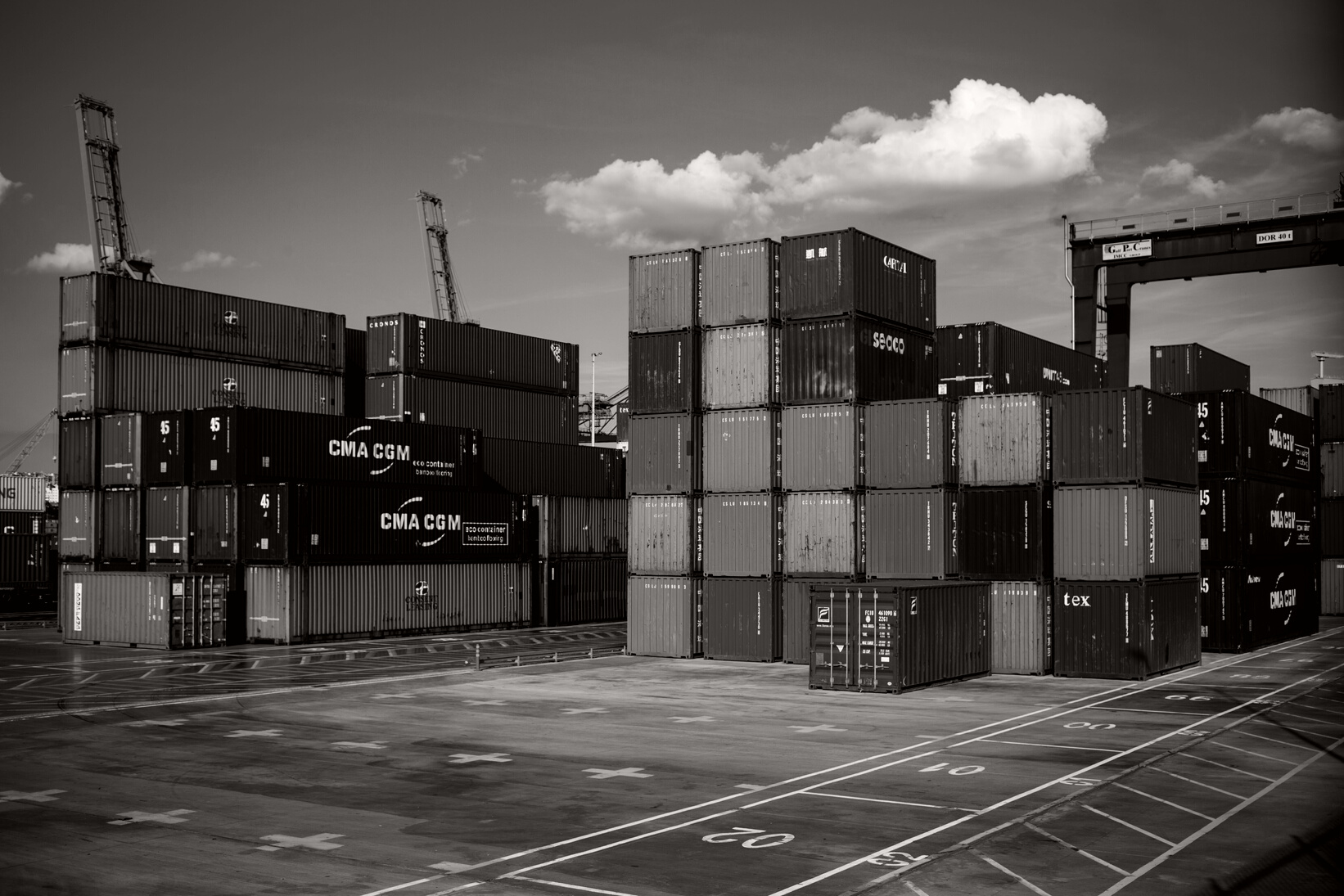 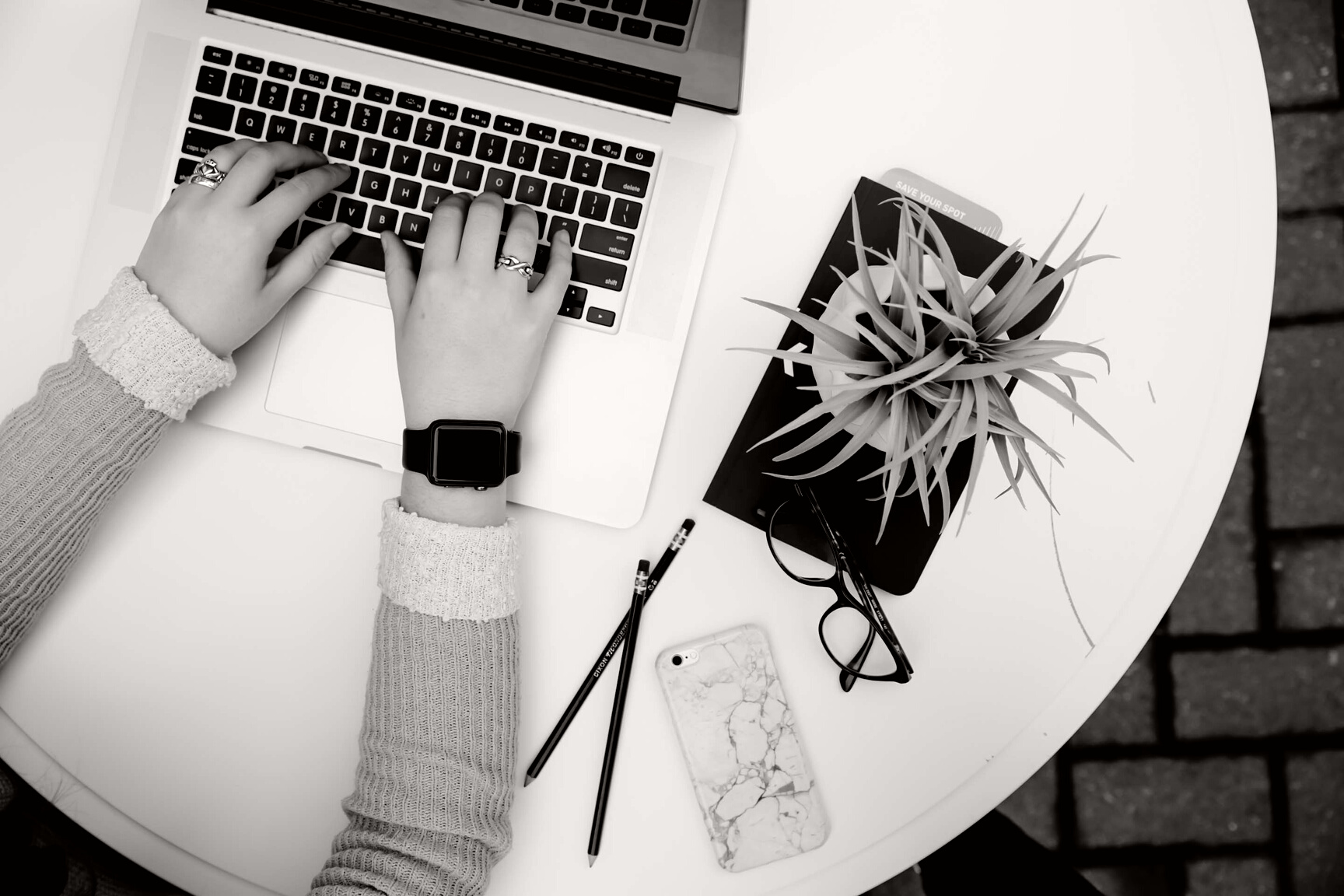 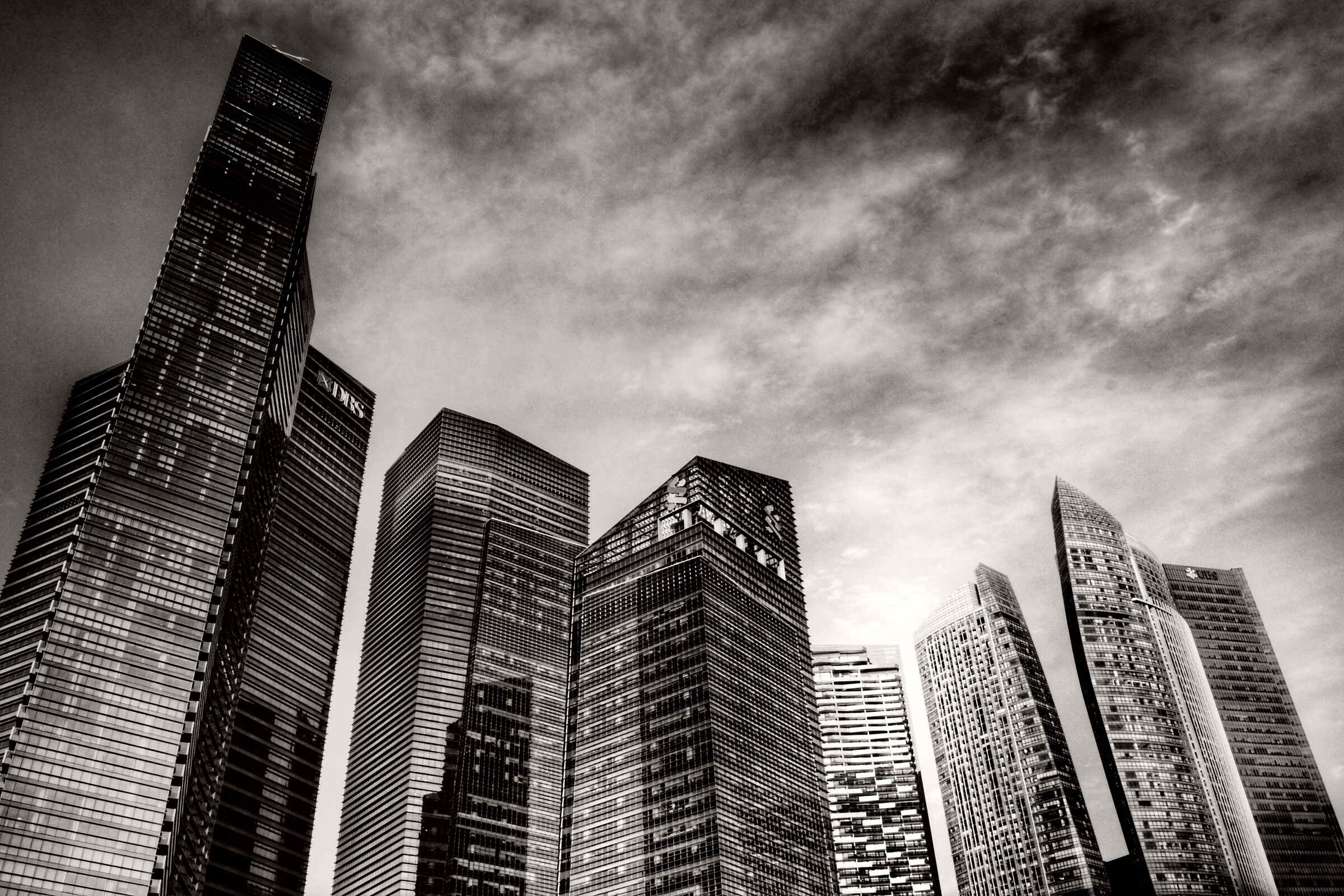 PROJECT TIMELINE
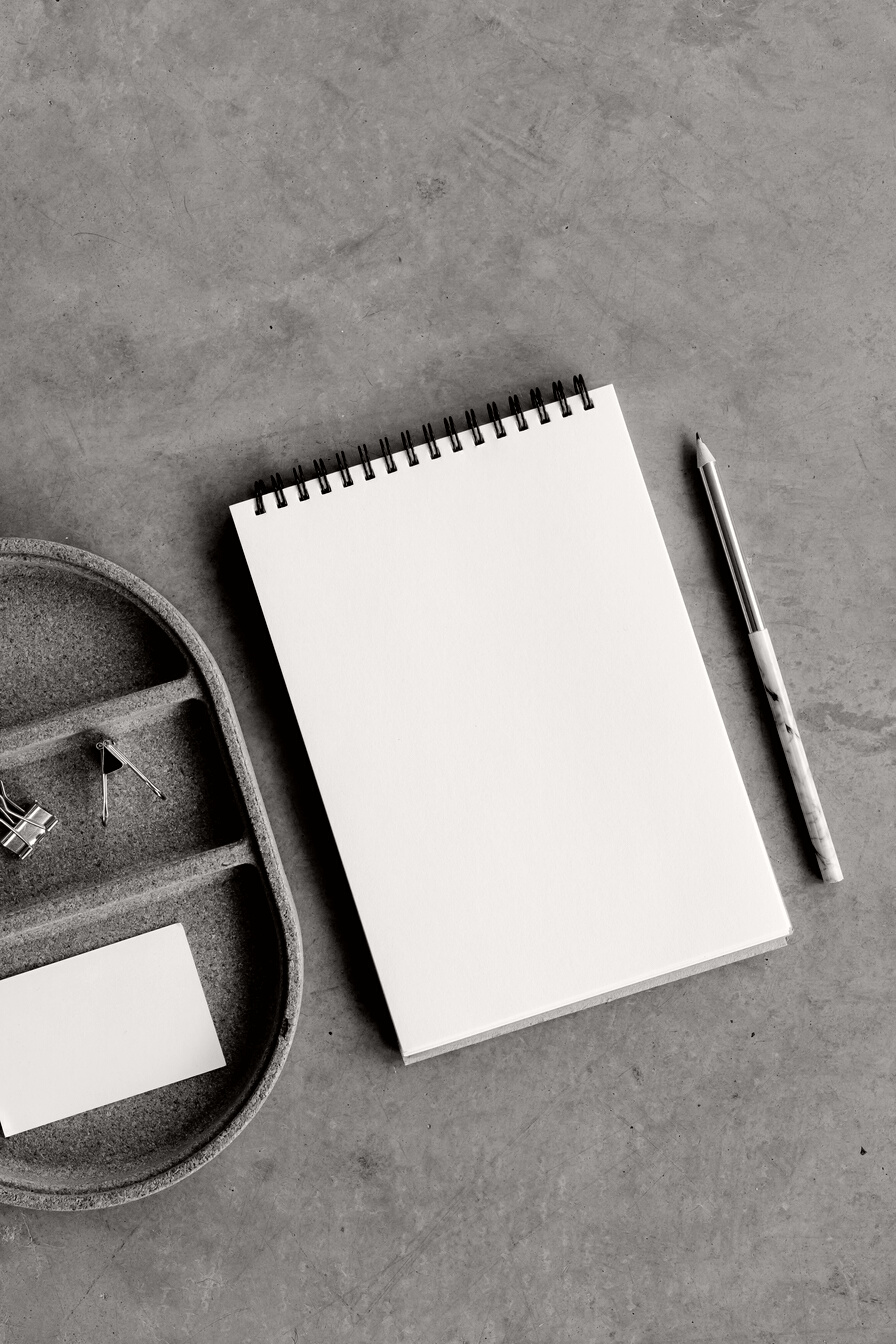 Write a caption for the photos.
PAGE NUMBER
INSPIRING QUOTE
PROJECT TIMELINE
WRITE AN ORIGINAL STATEMENT OR INSPIRING QUOTE
Include a credit, citation, or supporting message
PAGE NUMBER
ADD A TEAM MEMBERS PAGE
Elaborate on what you want to discuss.
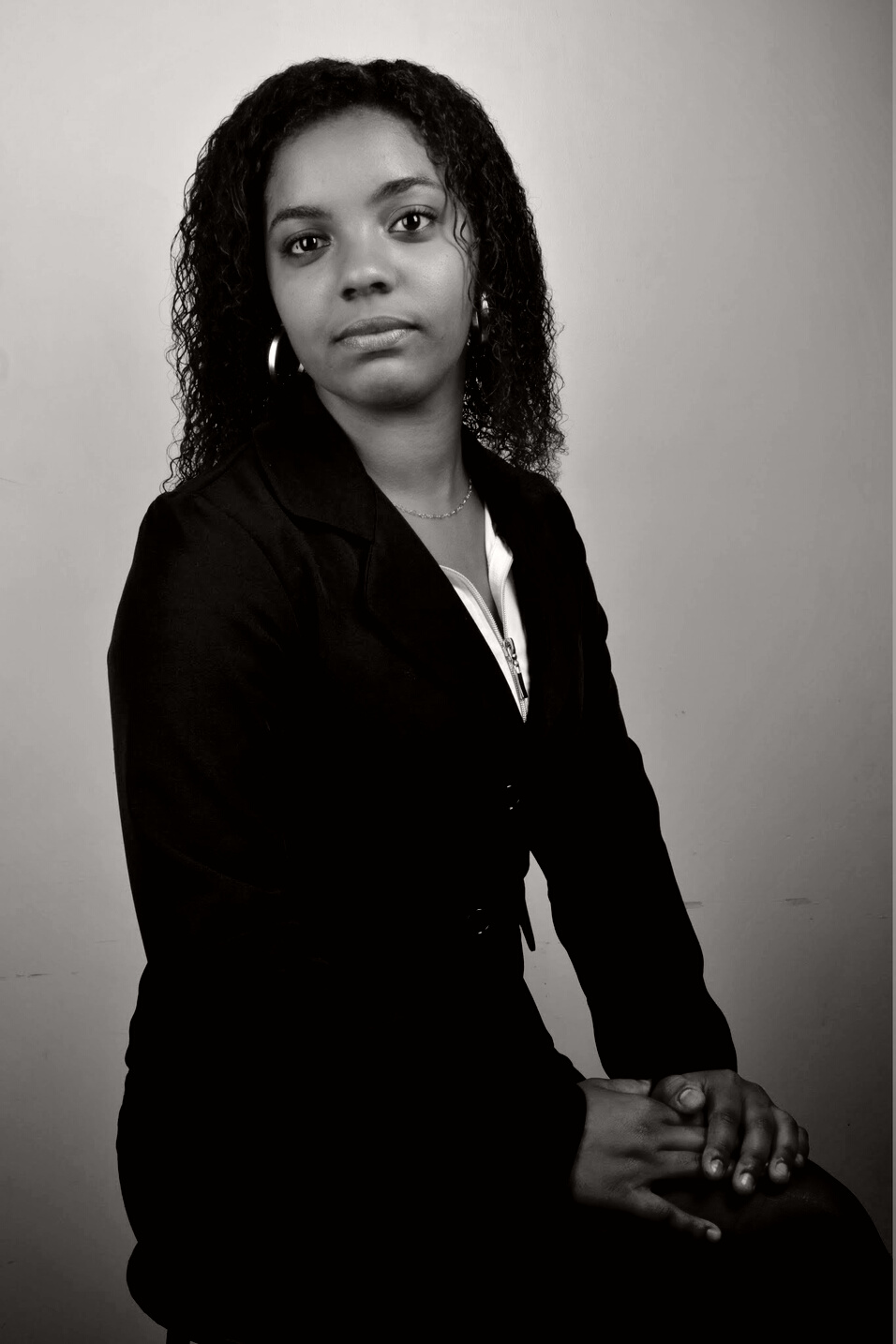 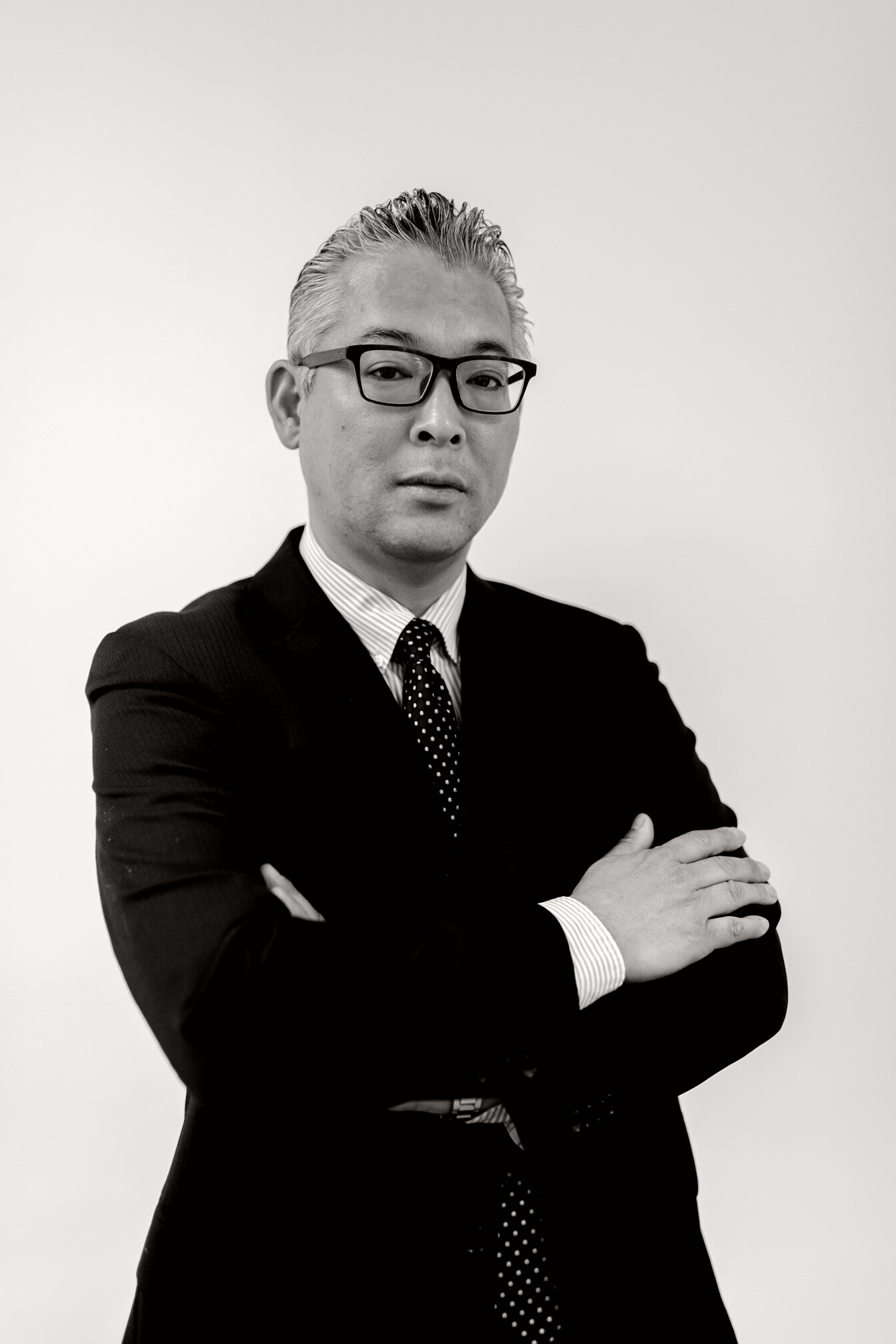 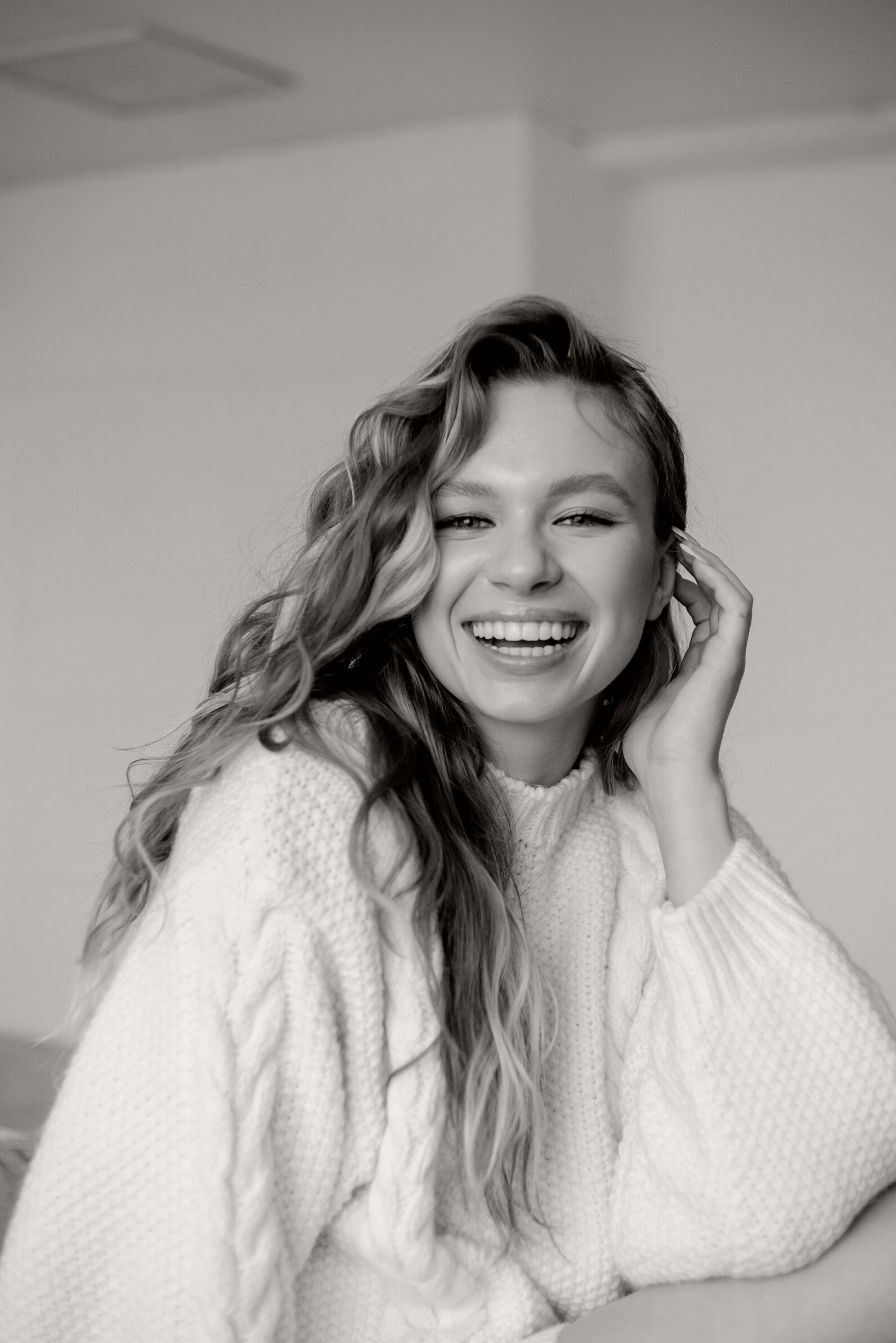 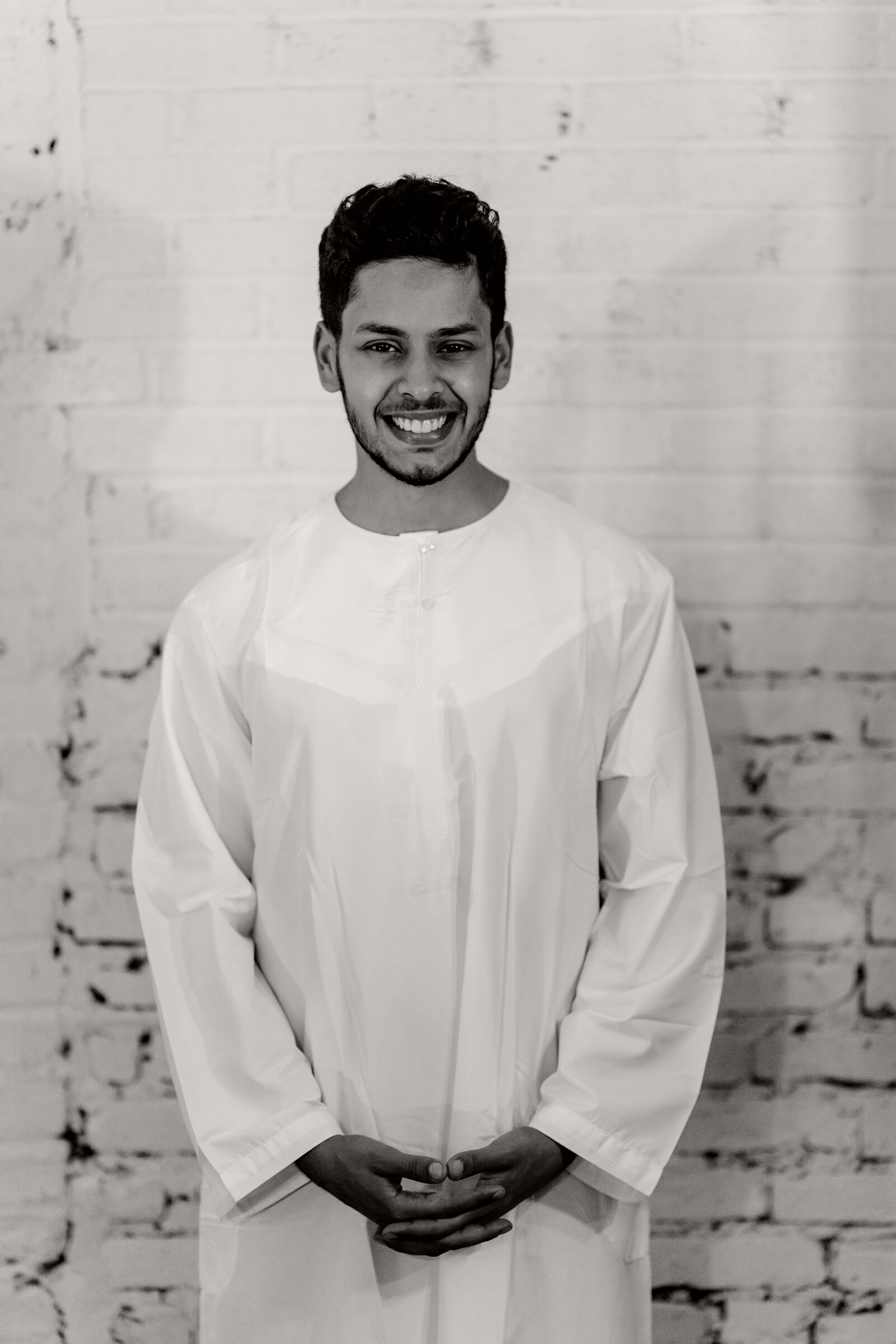 NAME
NAME
NAME
NAME
Title or Position
Title or Position
Title or Position
Title or Position
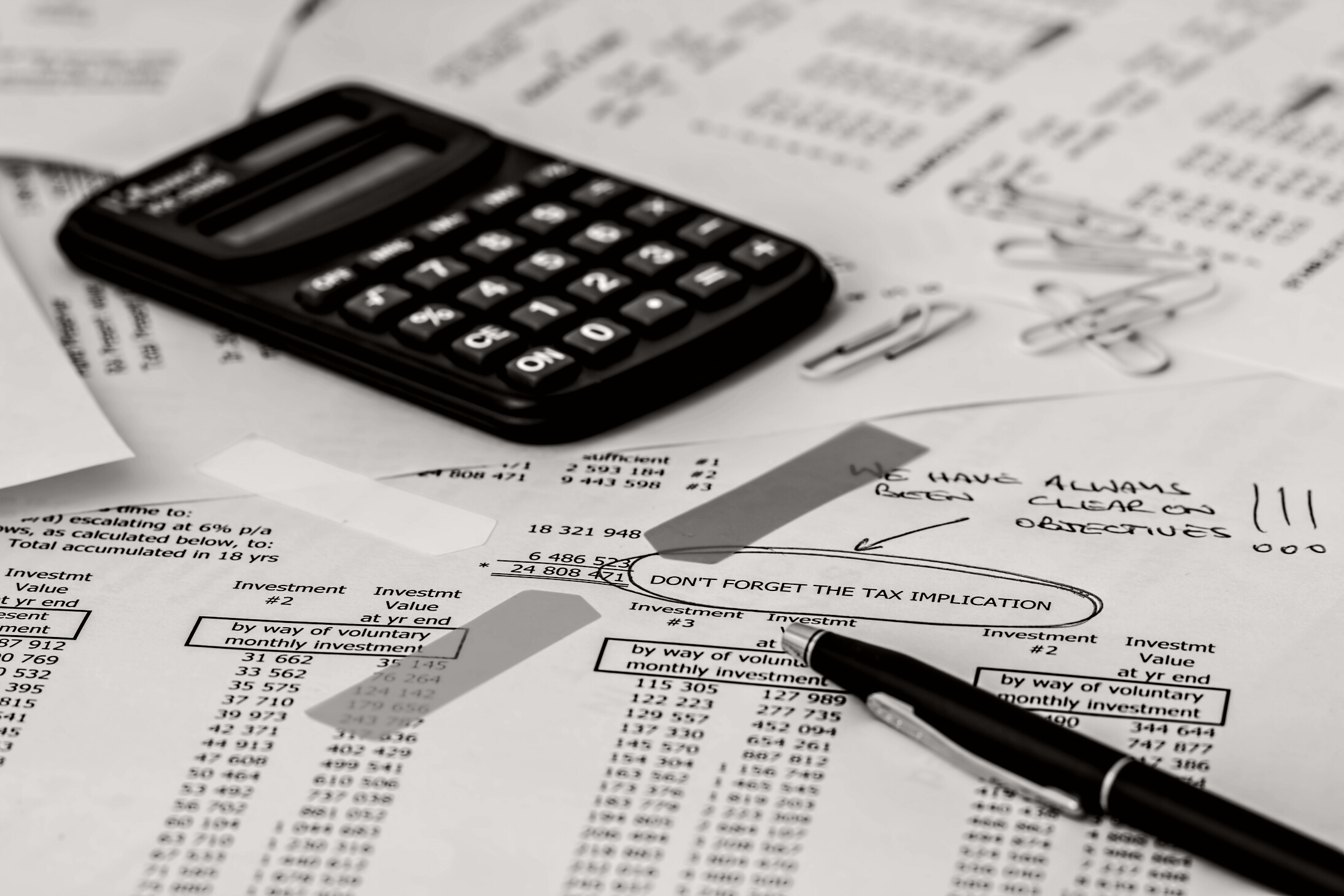 PROJECT TIMELINE
ADD A SECTION HEADER
PAGE NUMBER
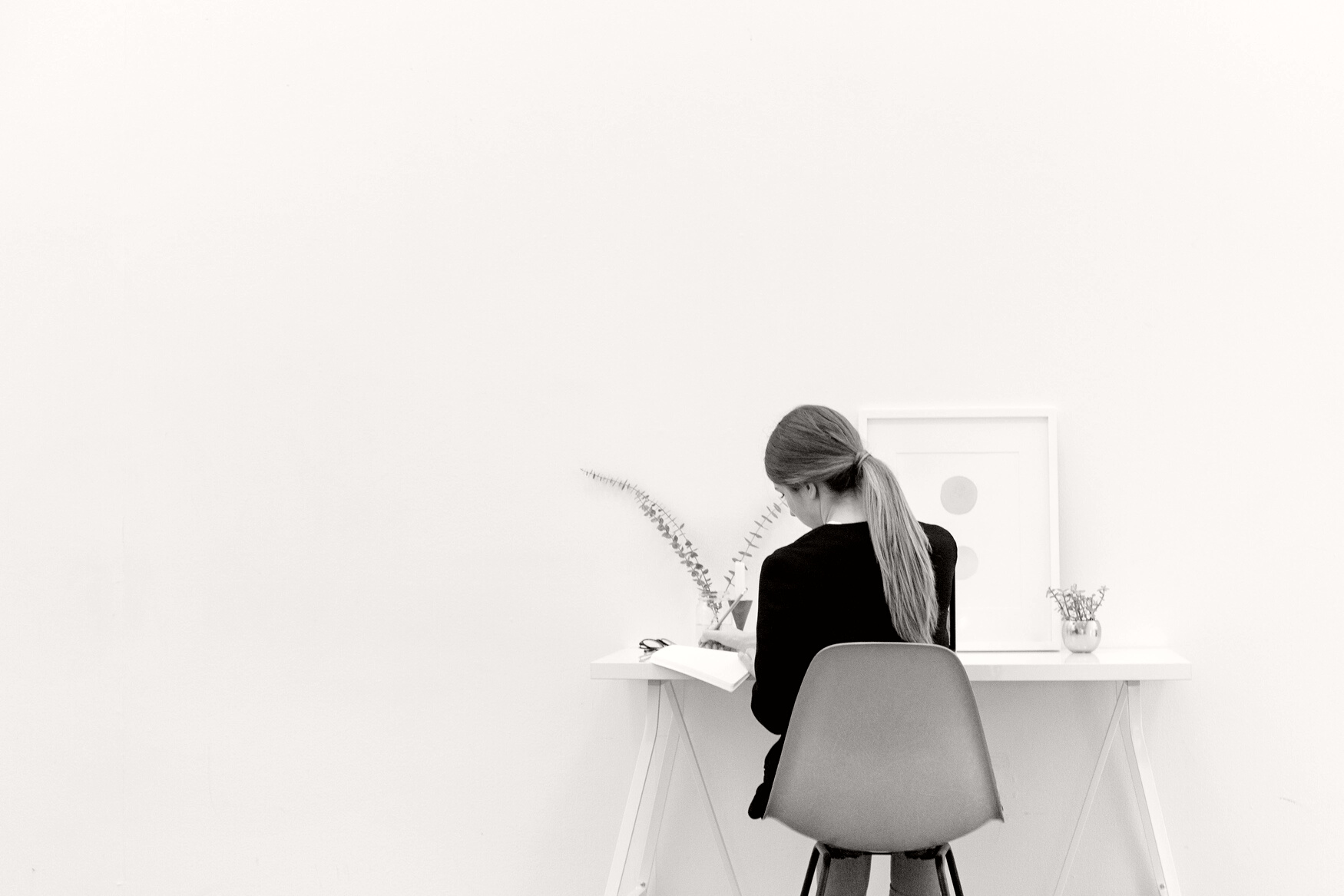 PROJECT TIMELINE
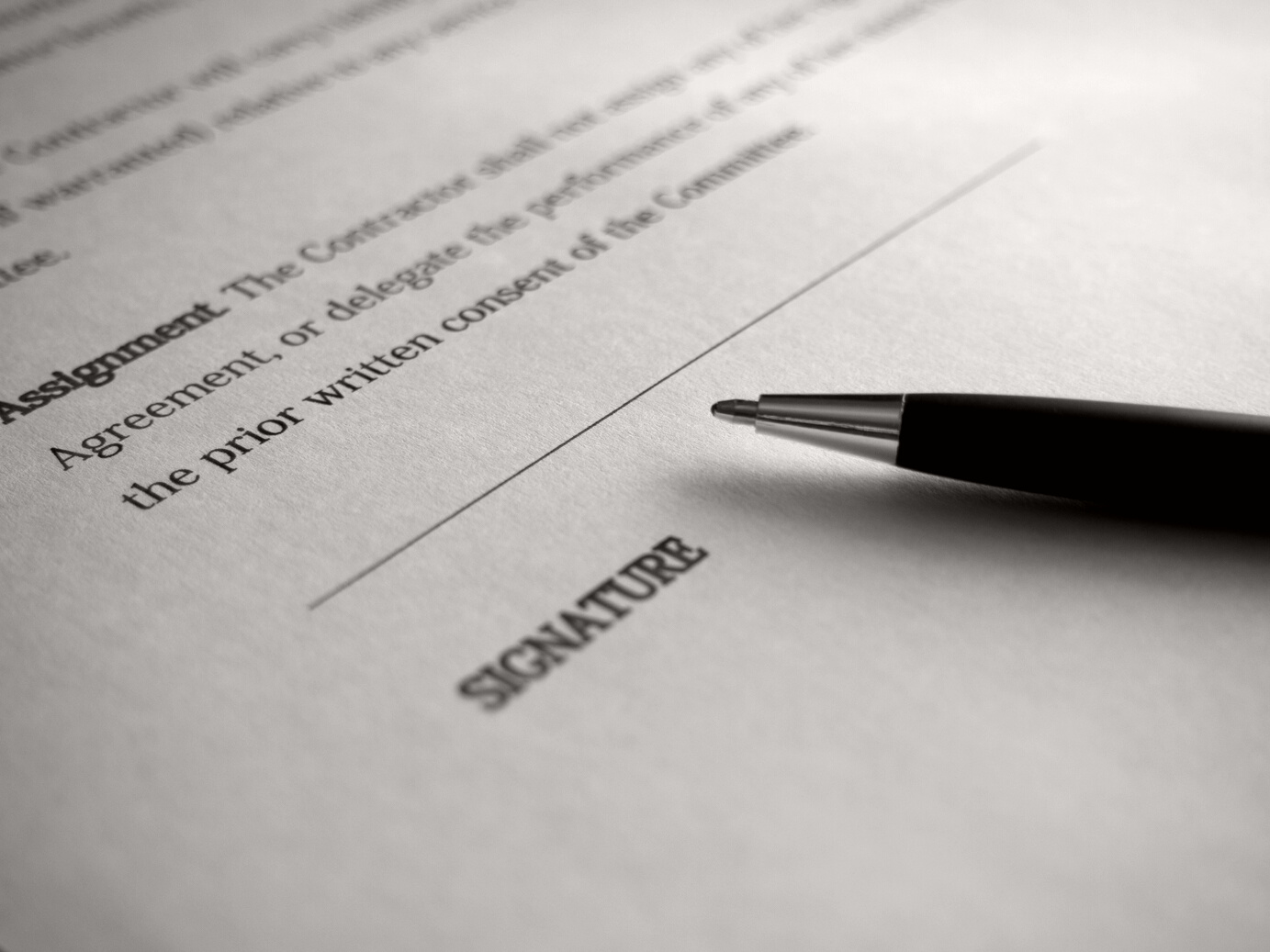 WRITE YOUR BIG TOPIC OR IDEA
Elaborate on what you want to discuss.
PAGE NUMBER
WRITE YOUR BIG TOPIC OR IDEA
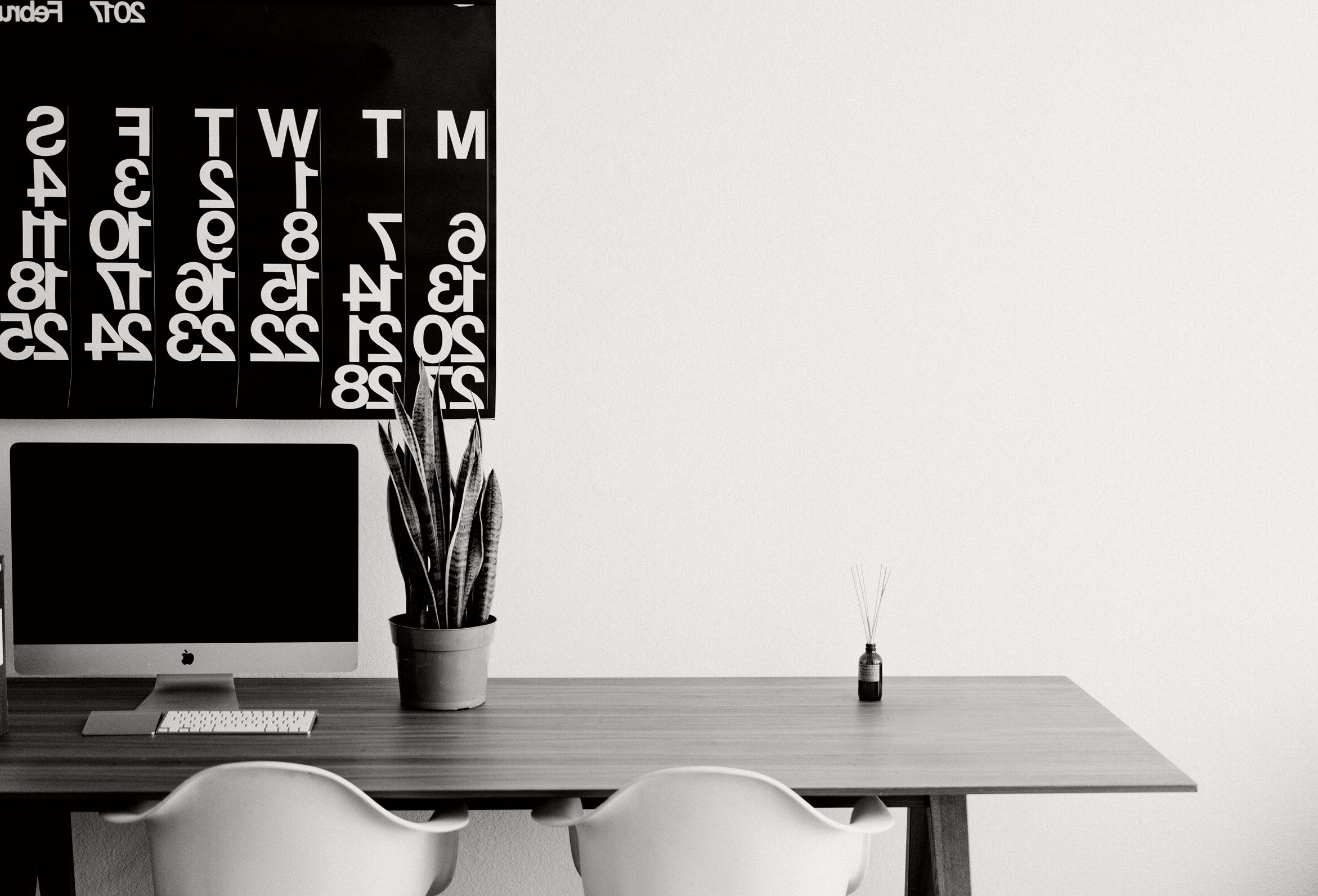 PROJECT TIMELINE
PAGE NUMBER
Elaborate on the featured statistic.
123,456,789
PROJECT TIMELINE
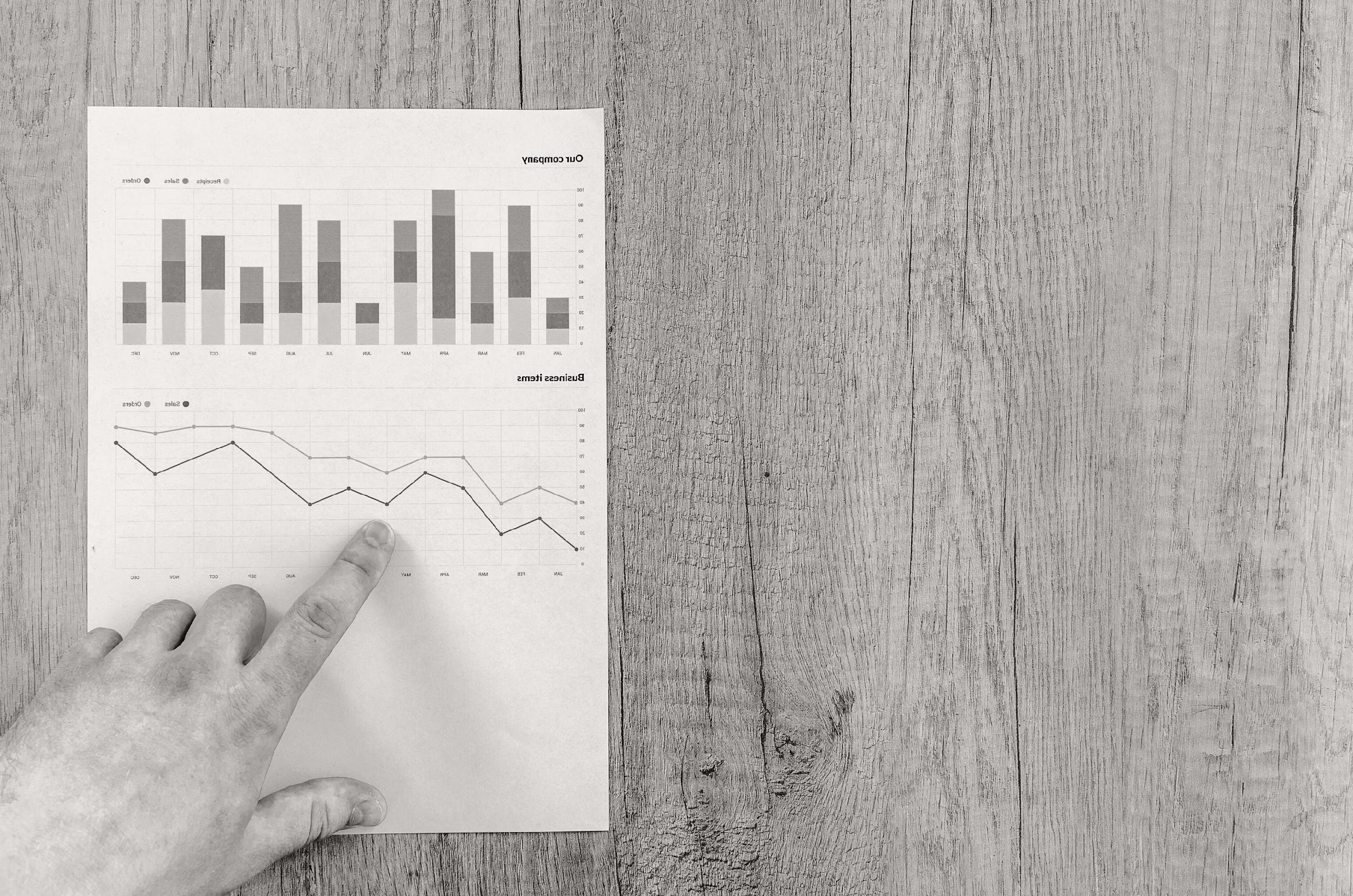 PAGE NUMBER
12 MILLION
95%
2 OUT OF 5
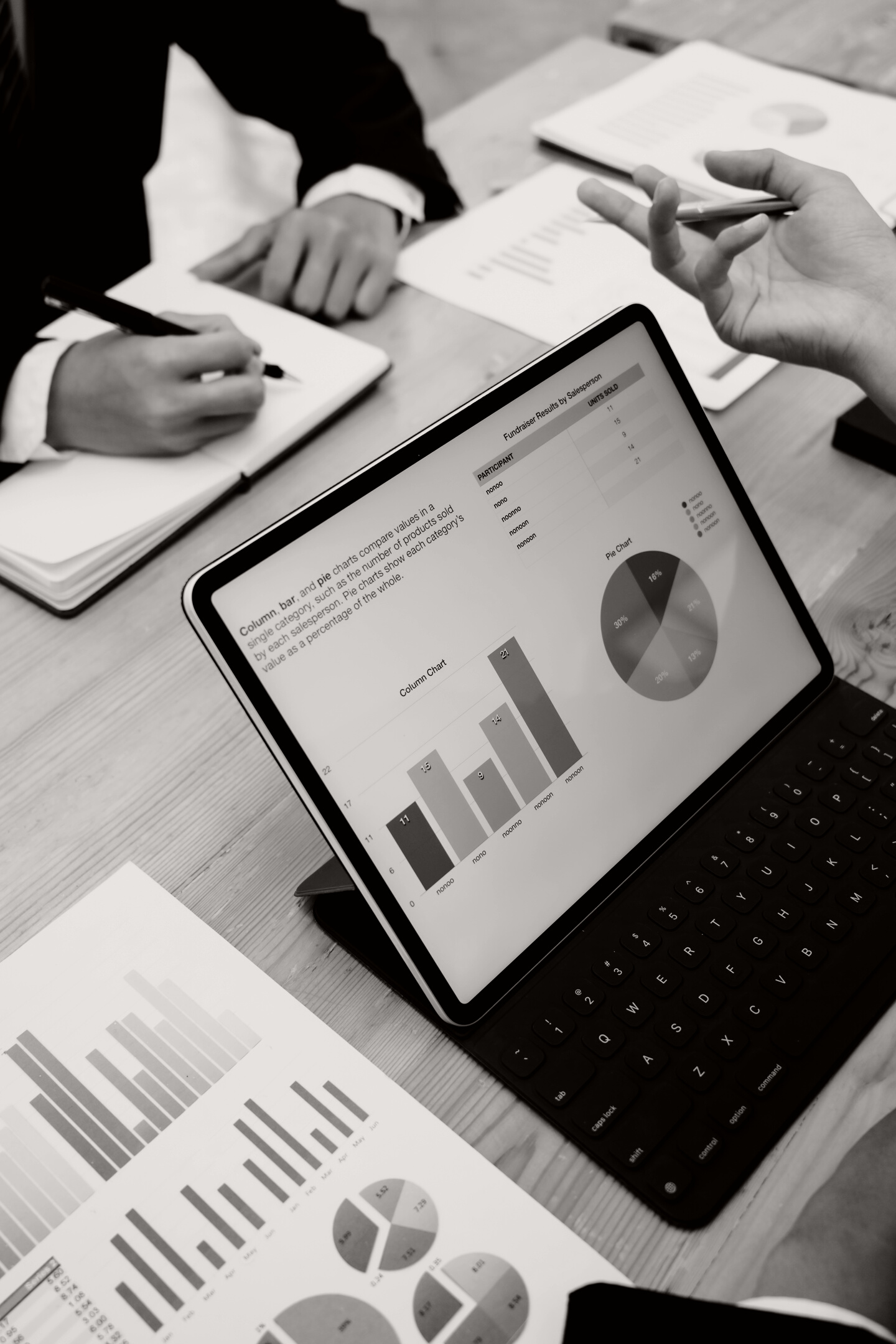 Elaborate on the featured statistic.
Elaborate on the featured statistic.
Elaborate on the featured statistic.
Thank you!
PROJECT TIMELINE
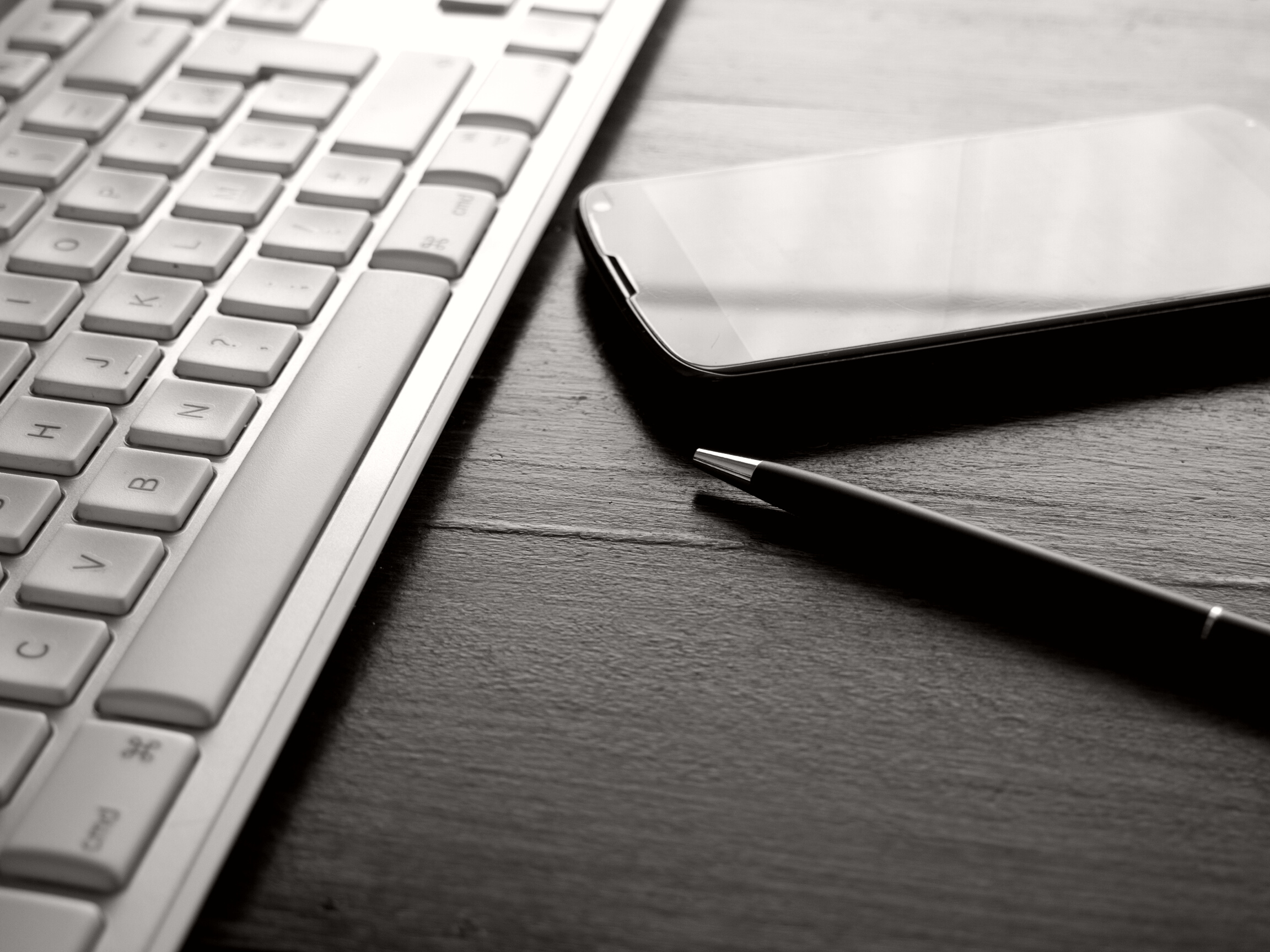 Write a closing statement or call-to-action here.
PAGE NUMBER
CREDITS
PROJECT TIMELINE
This presentation template is free for
everyone to use thanks to the following:
SlidesCarnival for the presentation template
Pexels for the photos
Happy designing!
PAGE NUMBER
FONTS IN THIS PRESENTATION
PROJECT TIMELINE
This presentation template uses the following free fonts:
Titles
Headers
Body Copy
Merriweather
Merriweather
Alegreya Sans Medium
You can find these fonts online too. Happy designing!
PAGE NUMBER
S
O
W
T
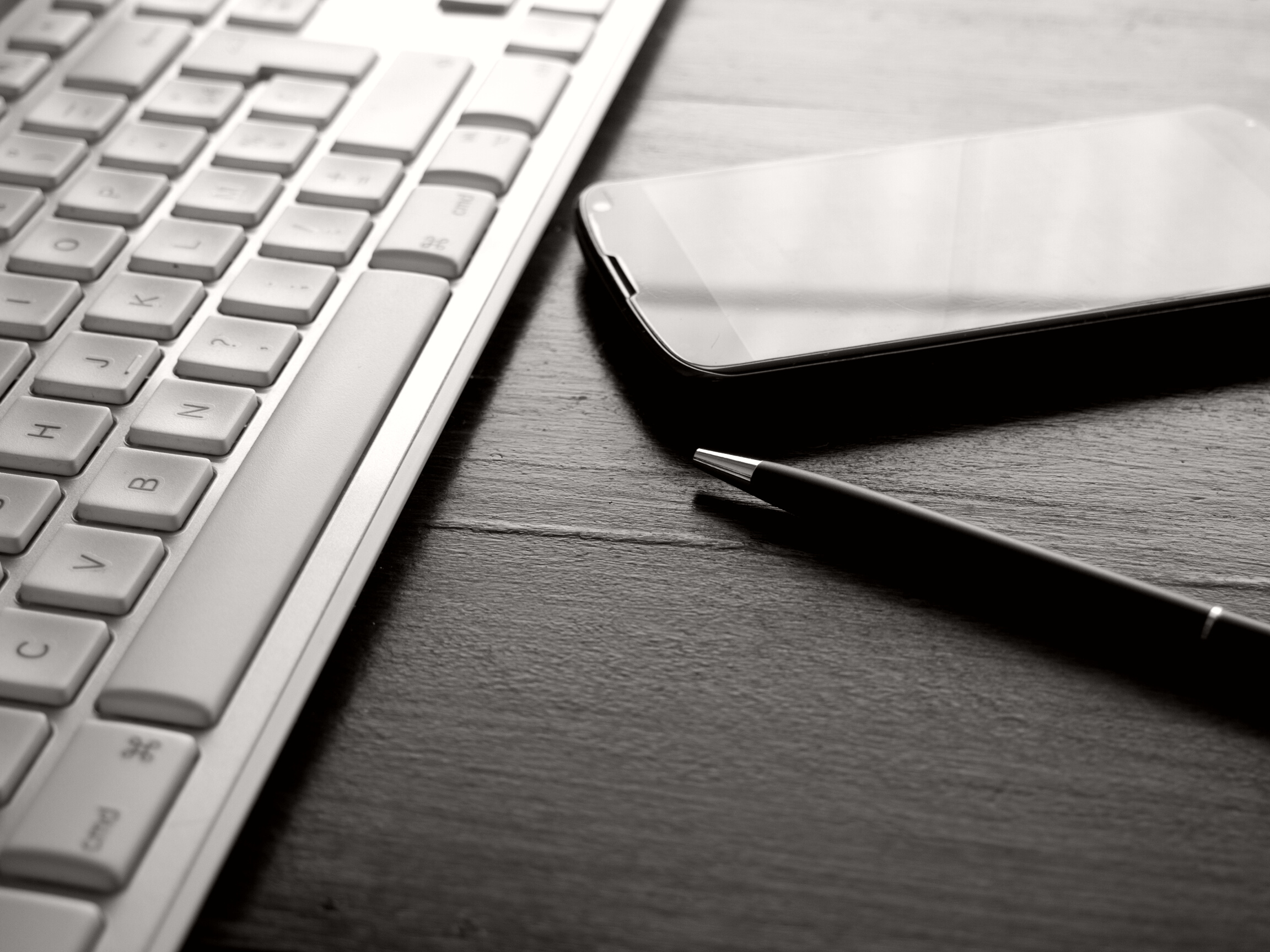 THREATS
STRENGTHS
OPPORTUNITIES
WEAKNESSES
PROJECT TIMELINE
What are you doing well? 
What sets you apart?
What are your good qualities?
Where do you need to improve? 
Are resources adequate?
What do others do better than you?
What are your goals? 
Are demands shifting?
How can it be improved?
What are the blockers you're facing? 
What are factors outside of your control?
PAGE NUMBER
25
WRITE YOUR
TOPIC OR IDEA
PROJECT TIMELINE
20
15
10
5
Elaborate on what you want to discuss.
0
Item 1
Item 2
Item 3
Item 4
Item 5
PAGE NUMBER
ADD A CHART PAGE
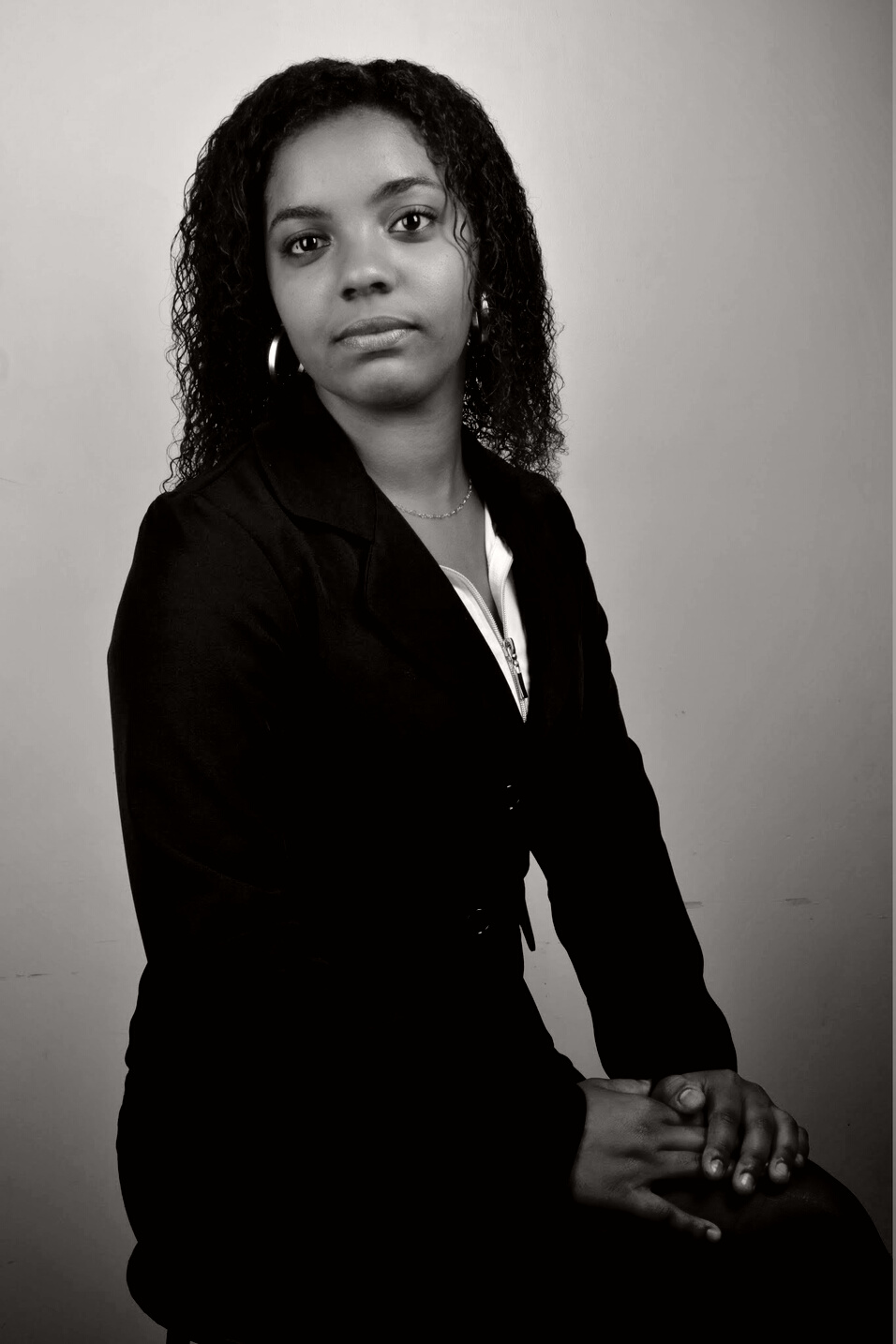 NAME
Title or Position
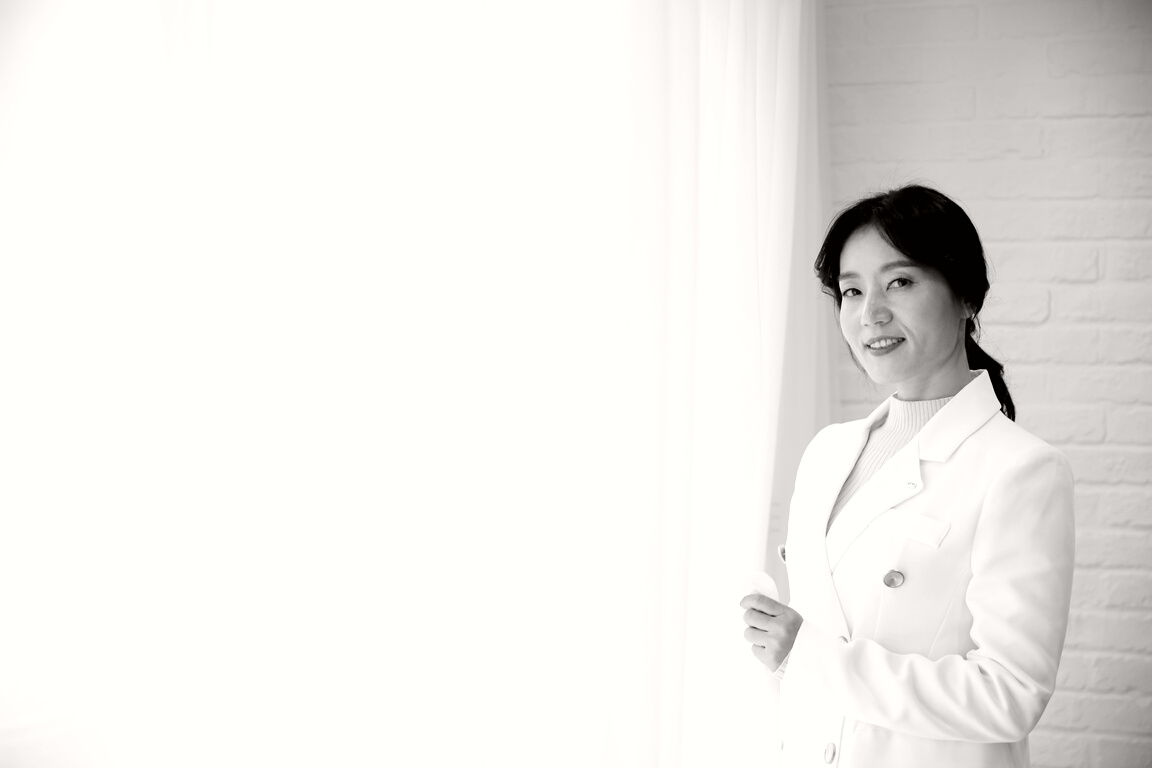 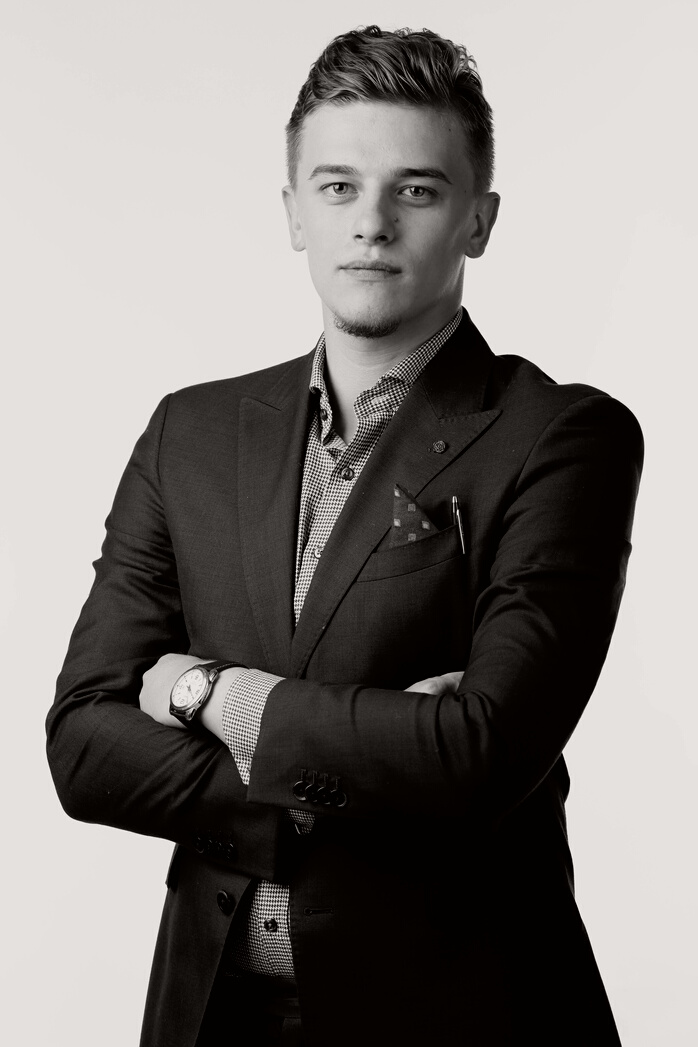 NAME
NAME
Title or Position
Title or Position
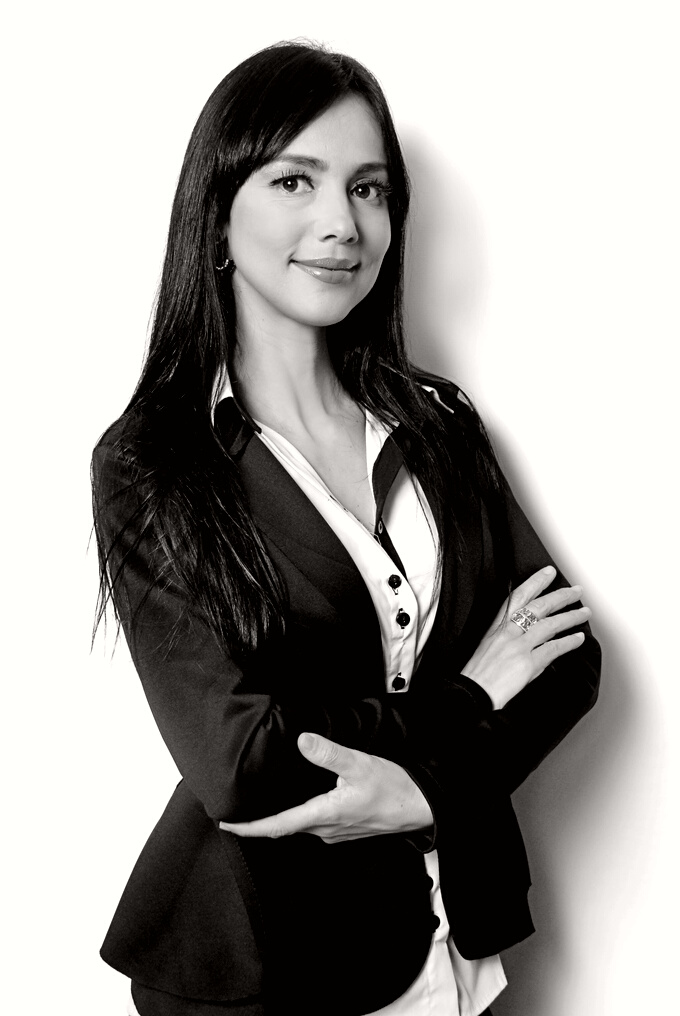 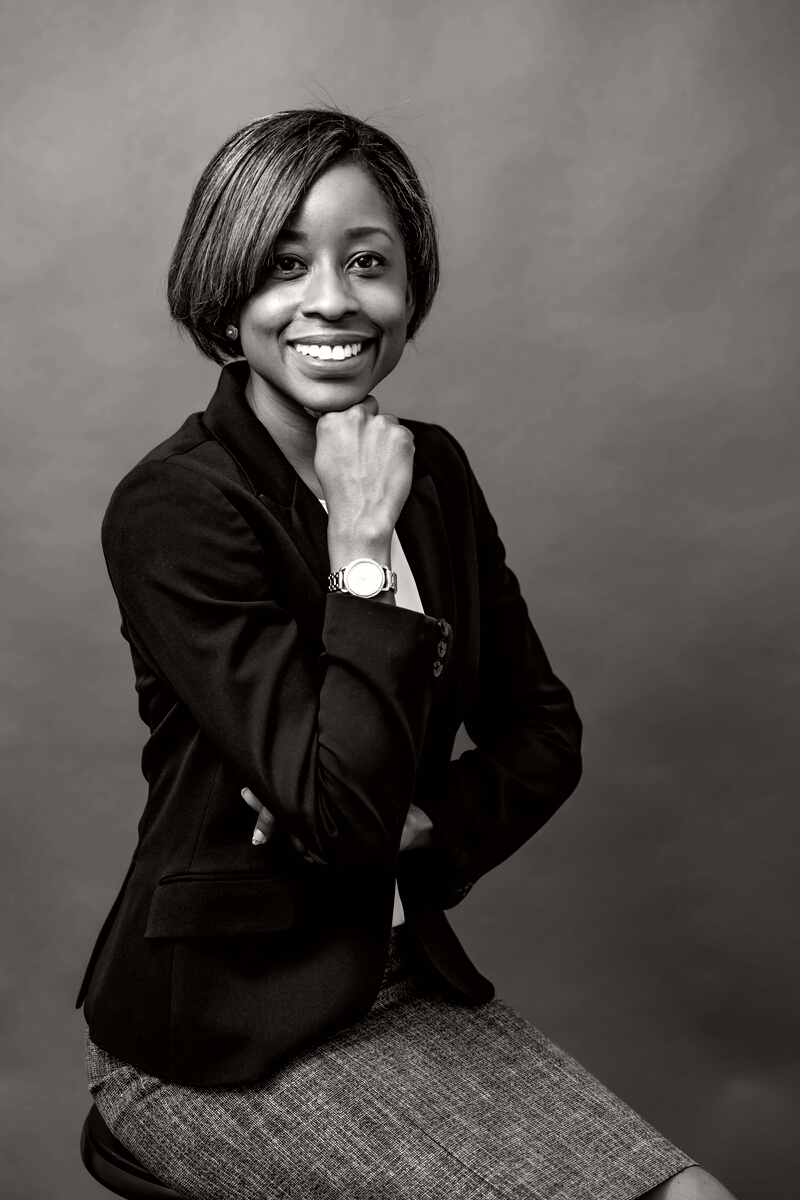 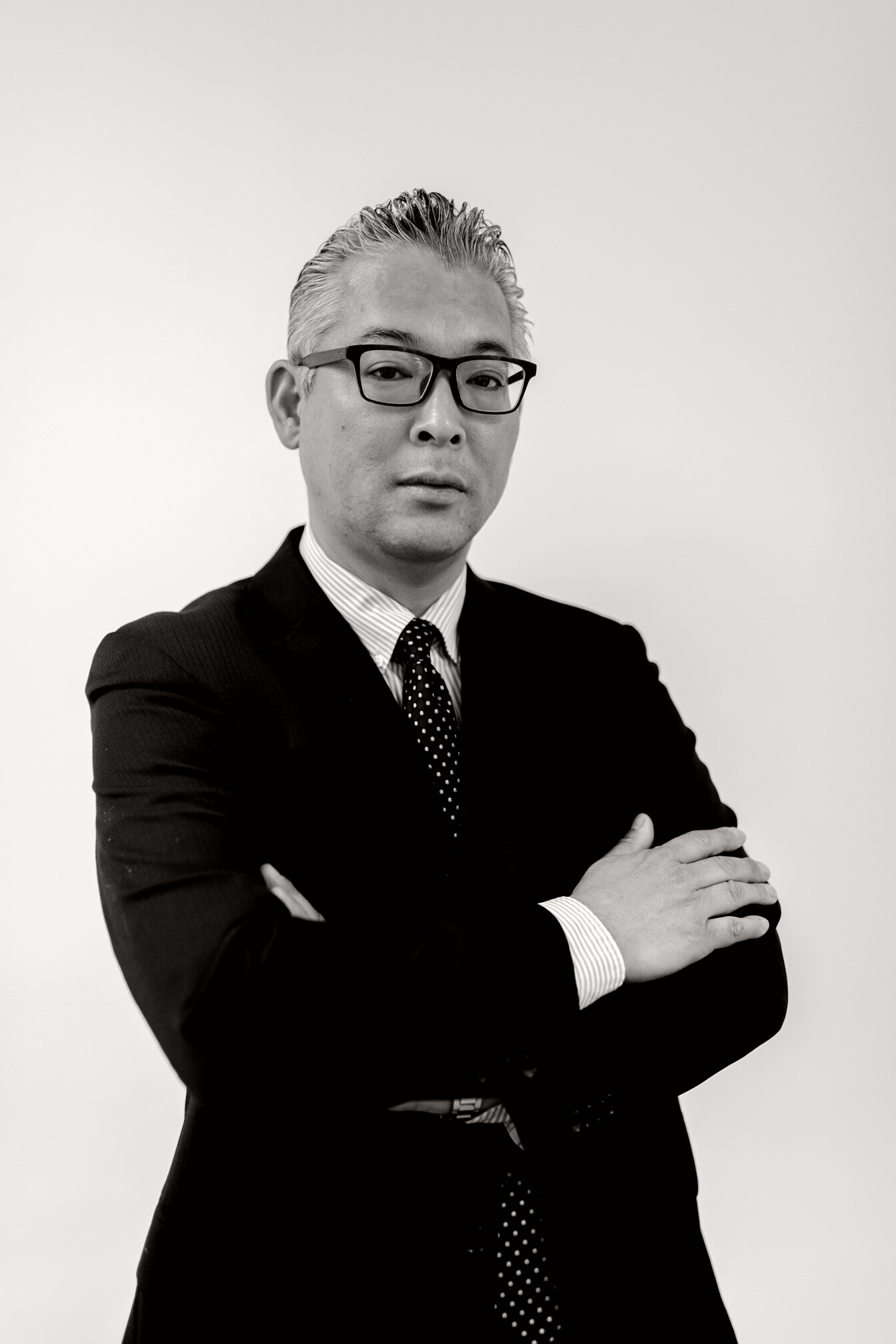 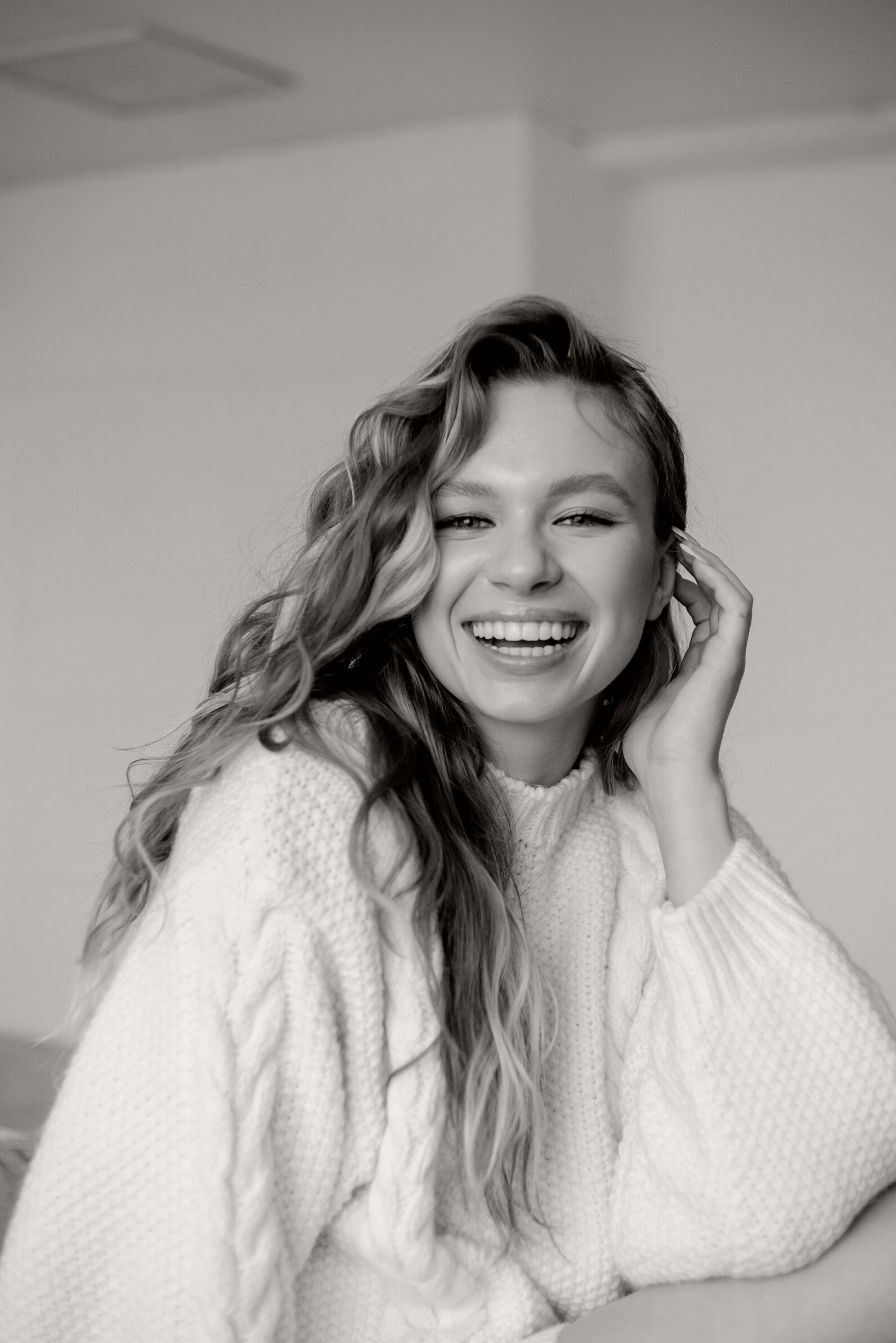 NAME
NAME
NAME
NAME
Title or Position
Title or Position
Title or Position
Title or Position
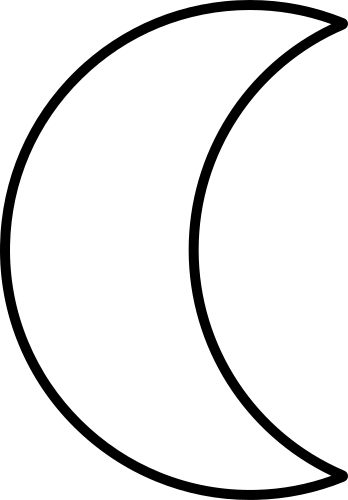 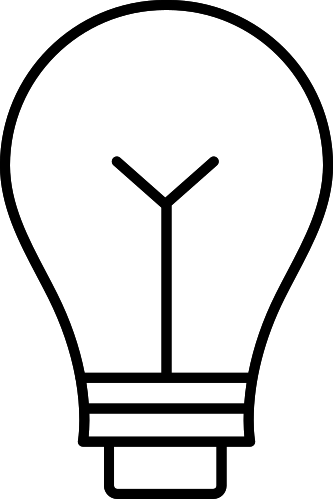 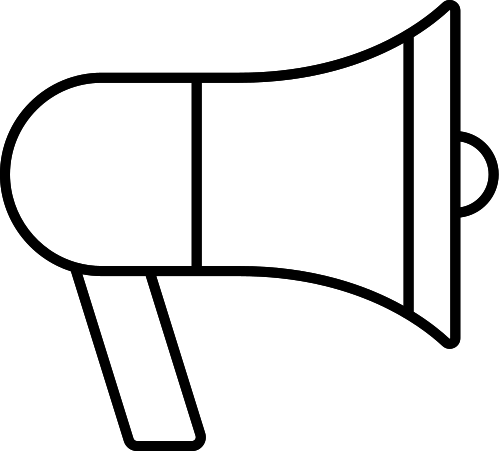 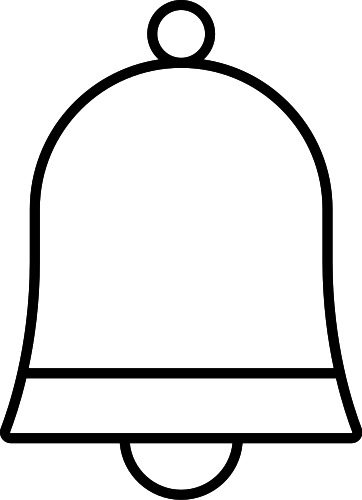 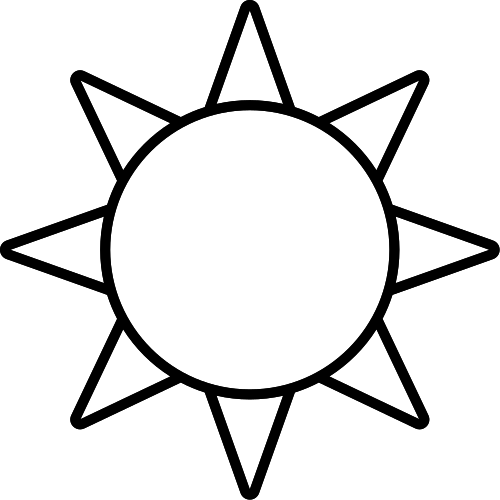 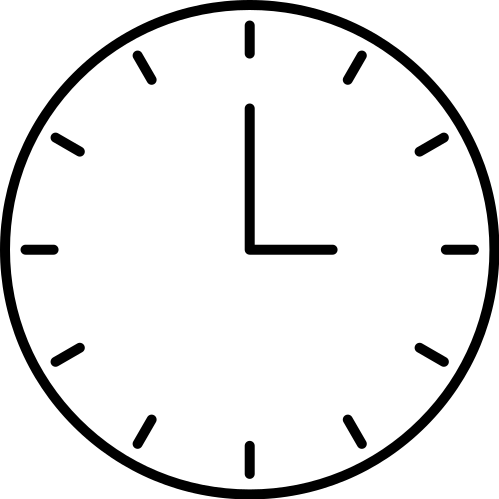 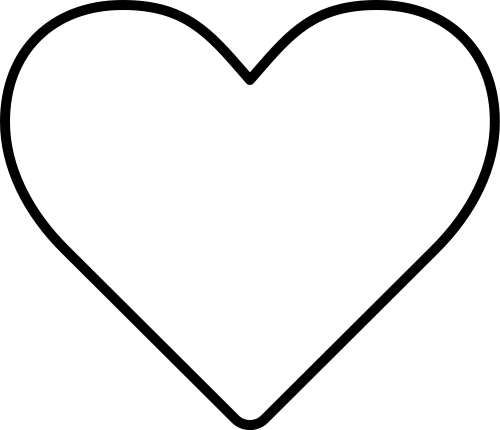 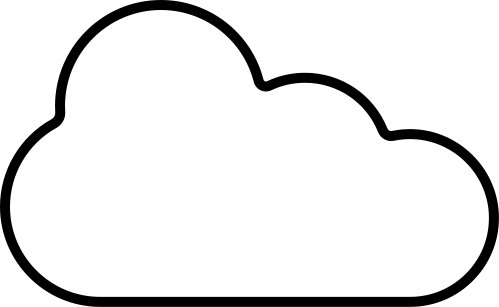 RESOURCE 
Page
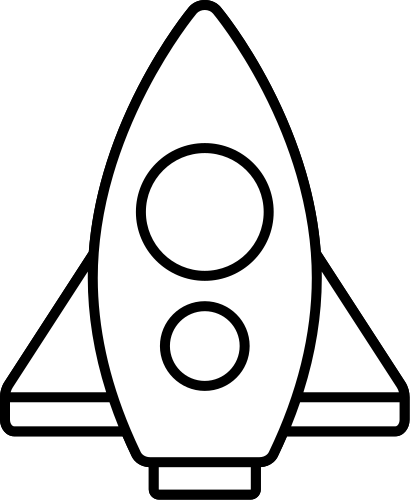 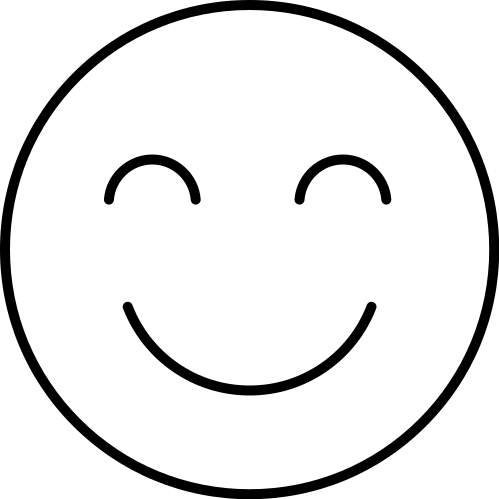 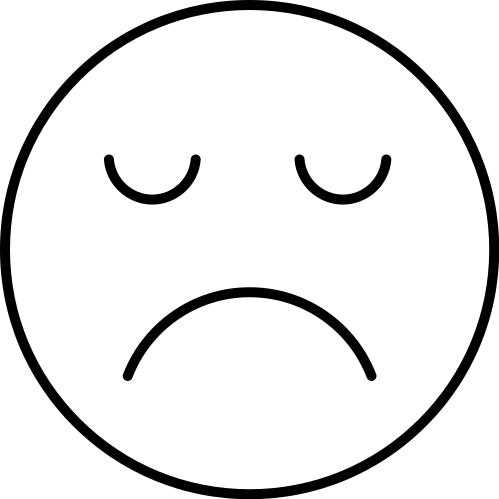 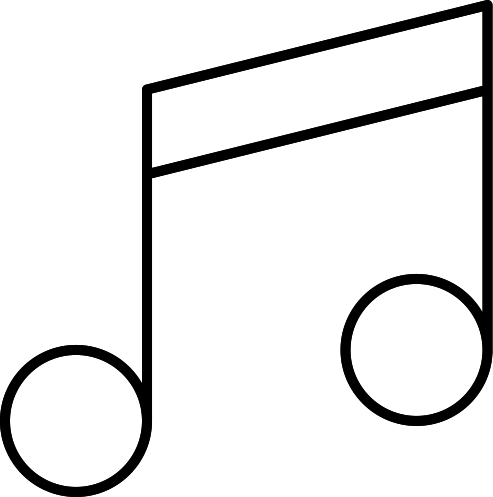 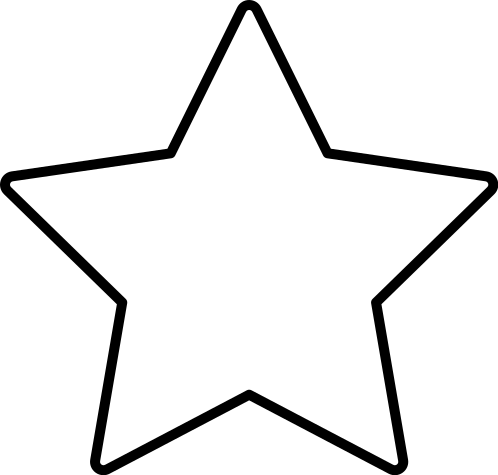 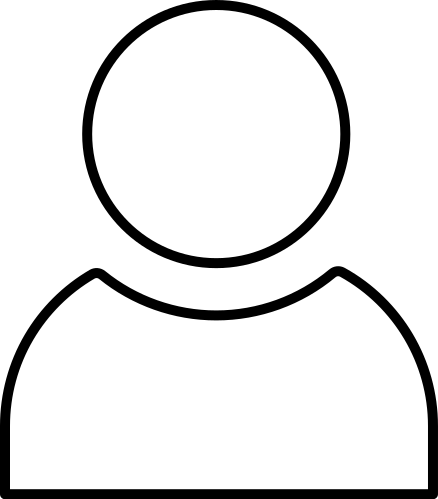 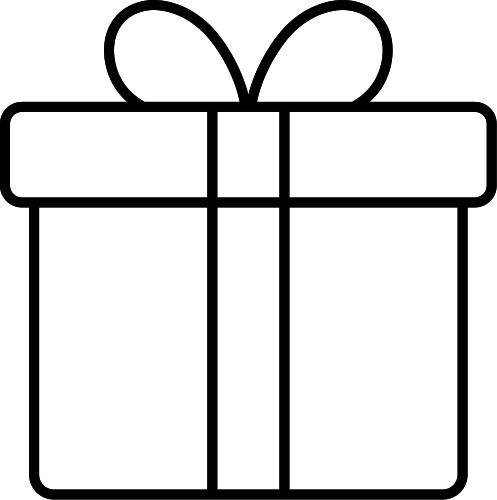 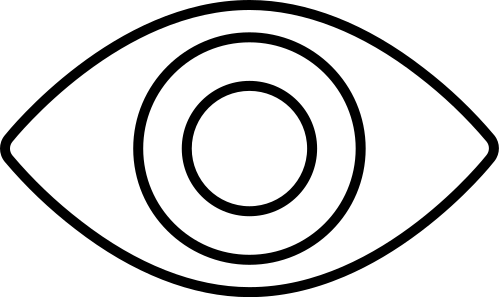 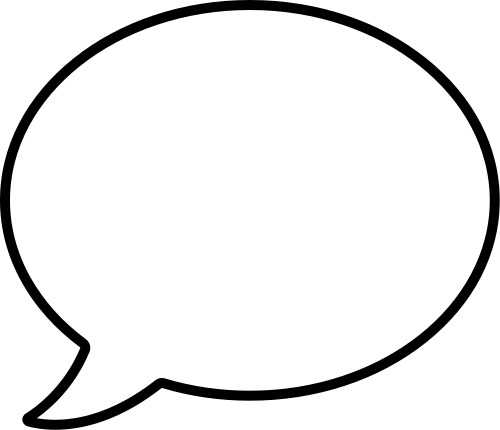 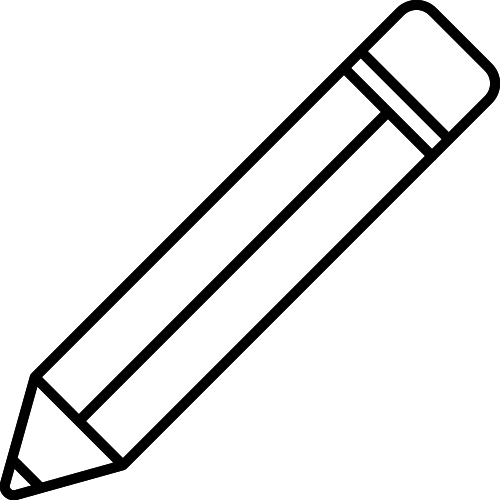 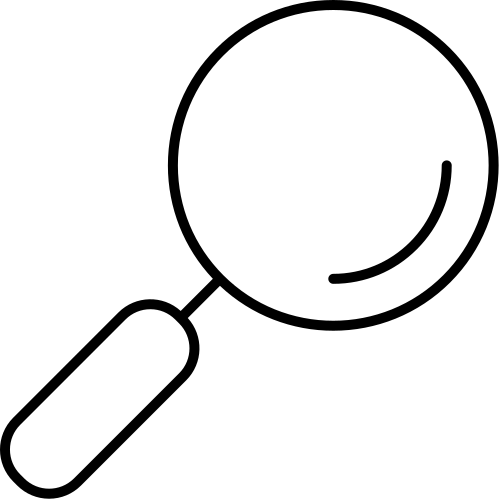 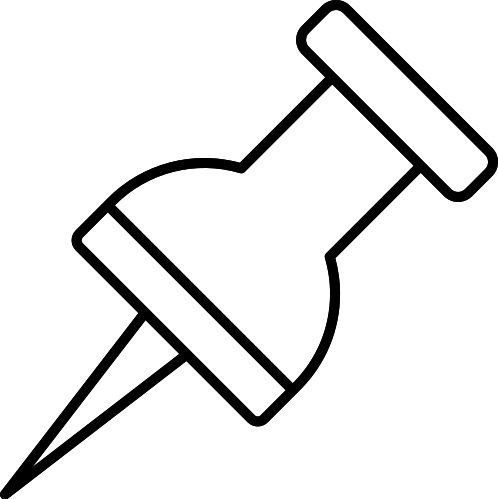 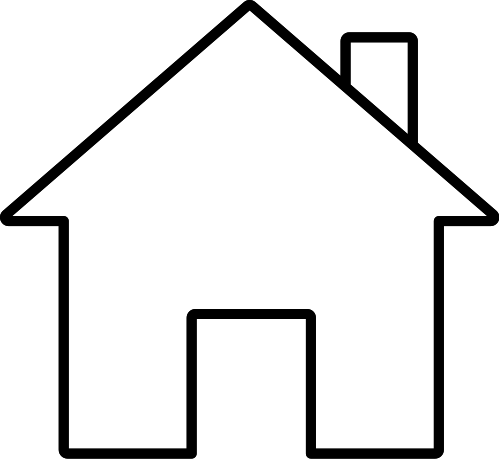 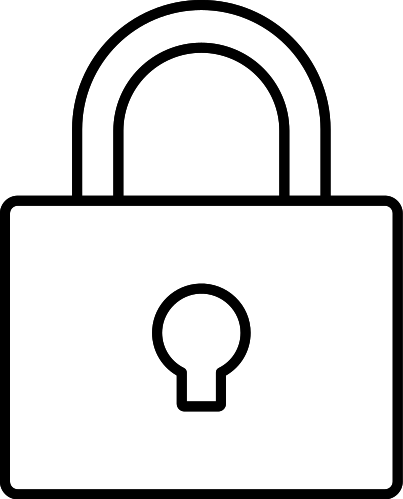 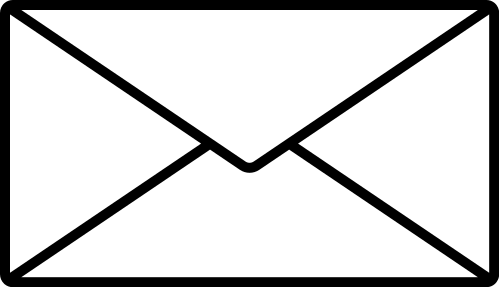 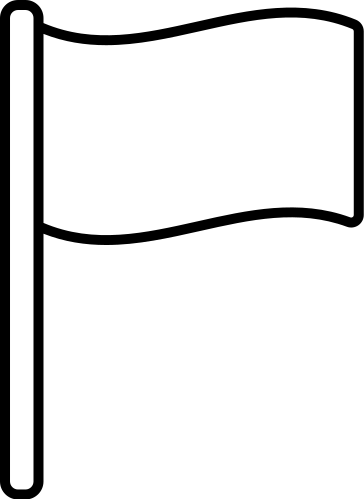 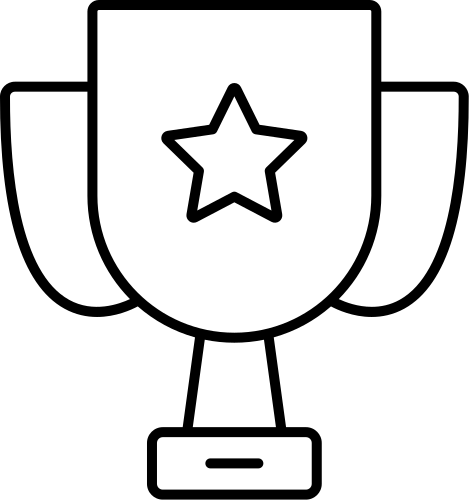 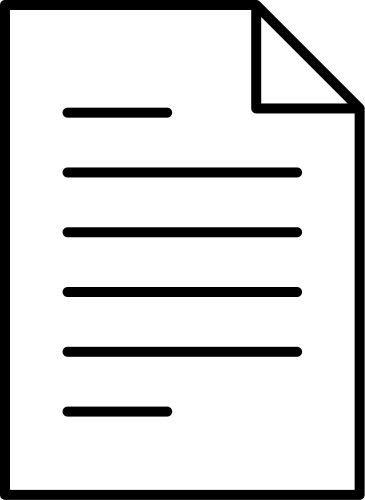 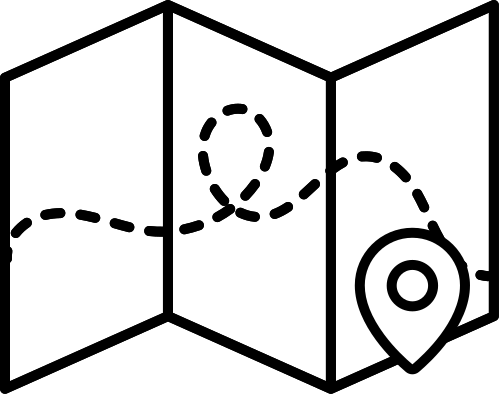 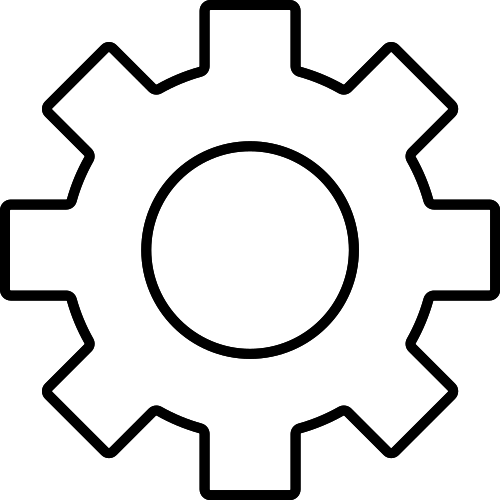 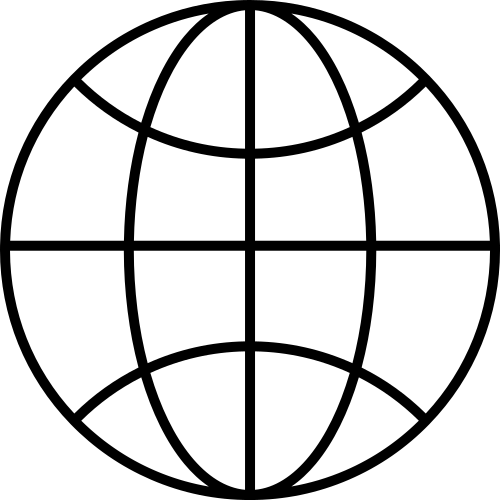 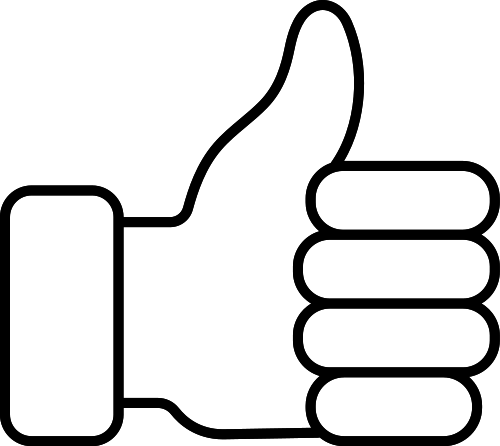 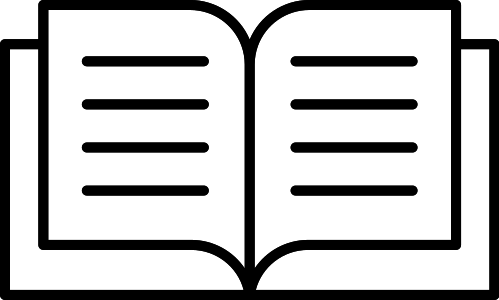 Use these design resources in your
Canva Presentation. Happy designing! 

Don't forget to delete this
page before presenting.
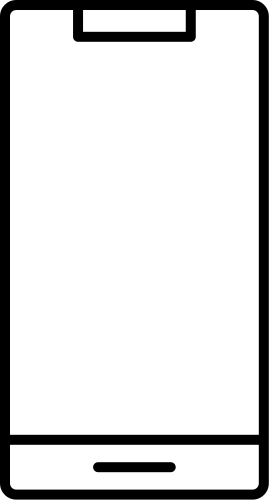 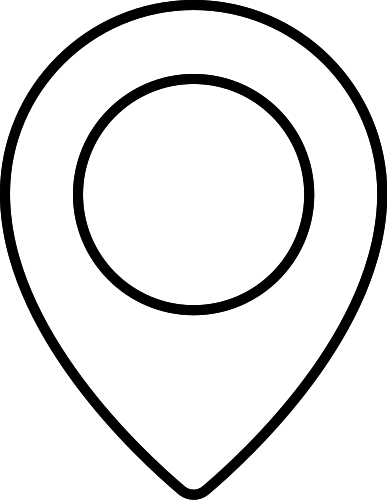 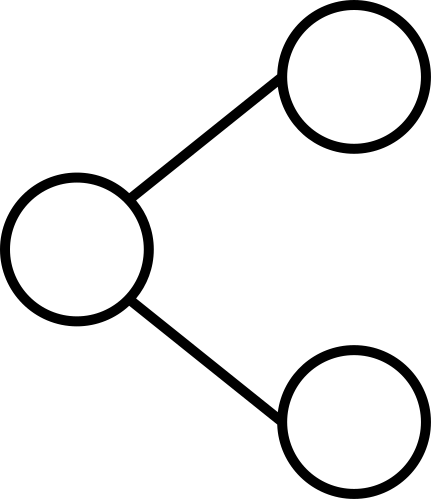 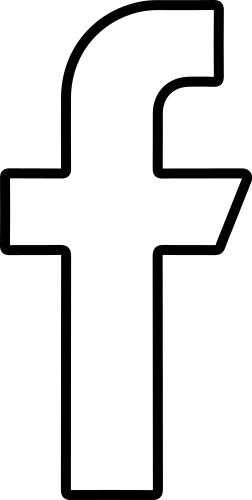 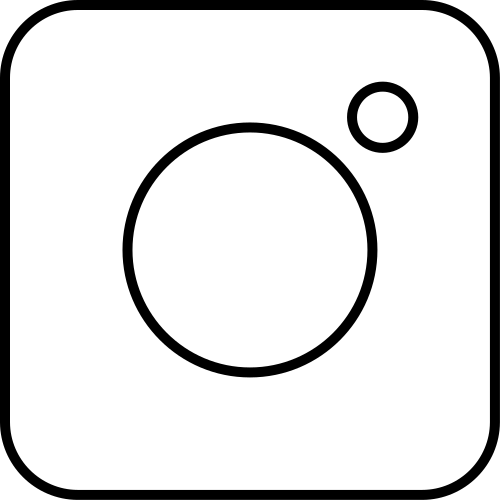 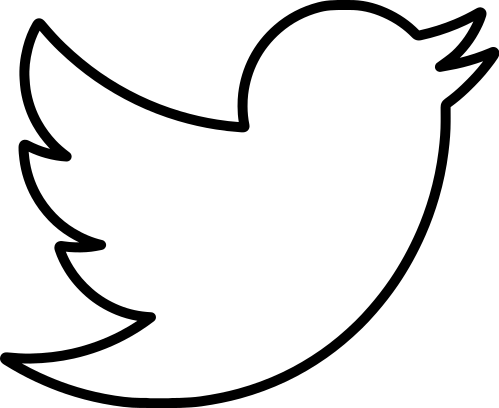 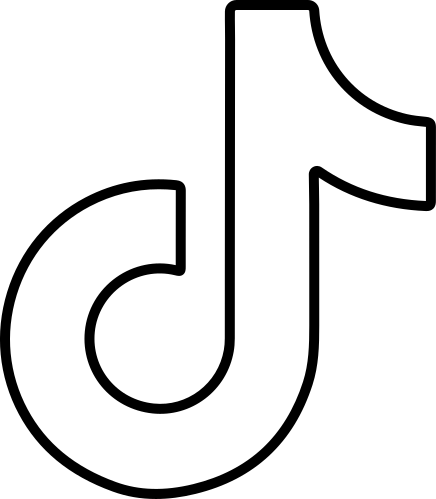 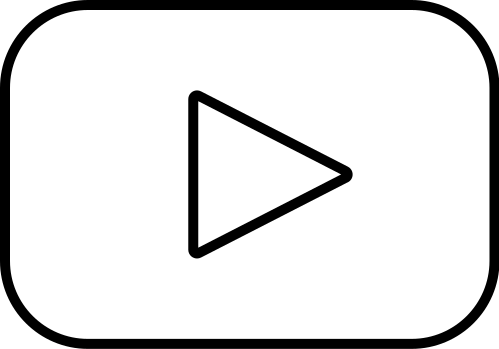 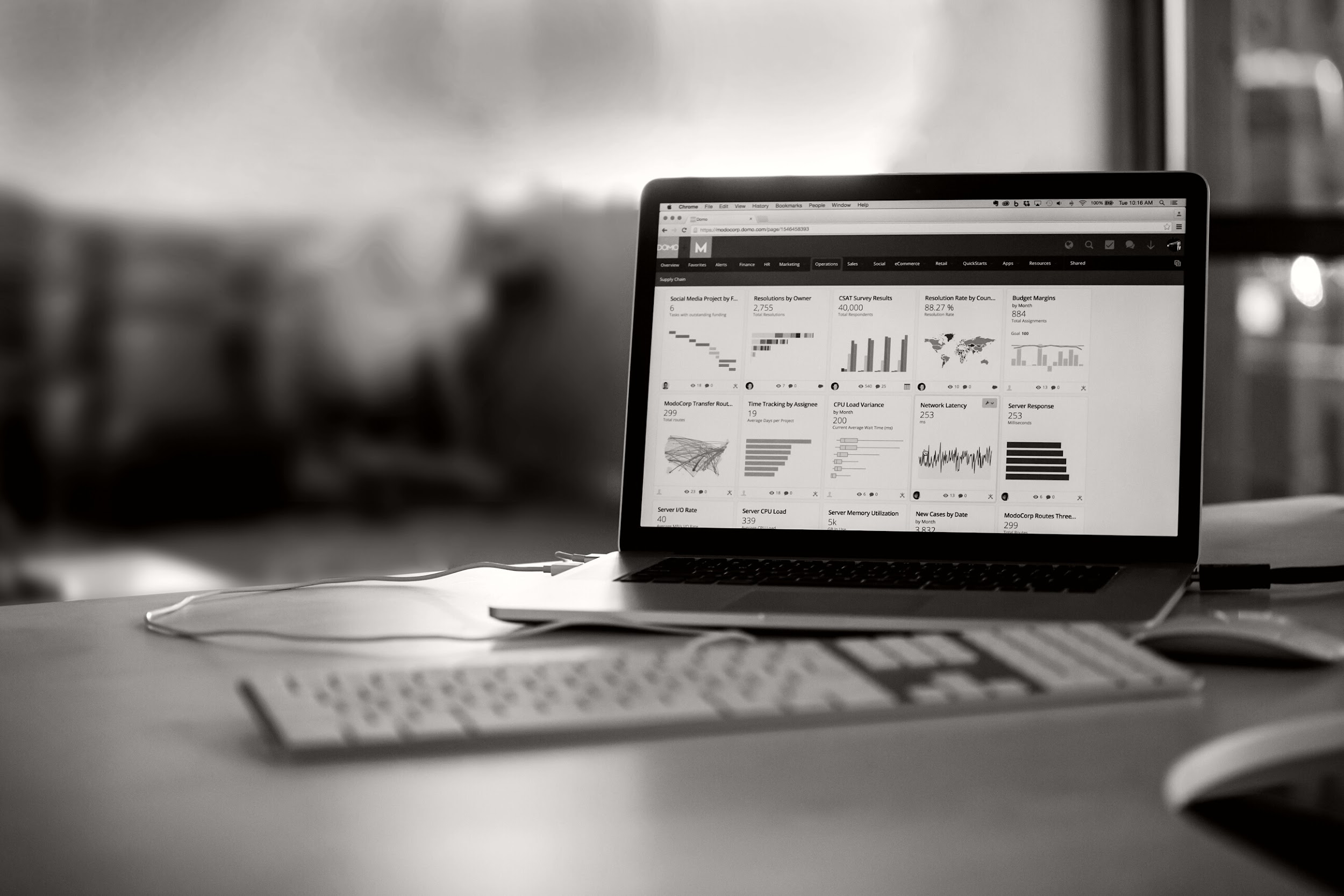 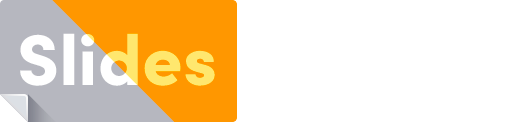 PROJECT TIMELINE
Free templates for all your presentation needs
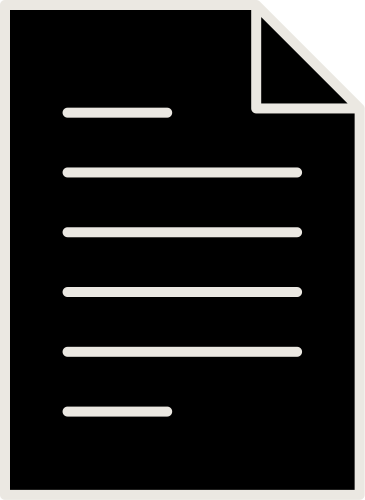 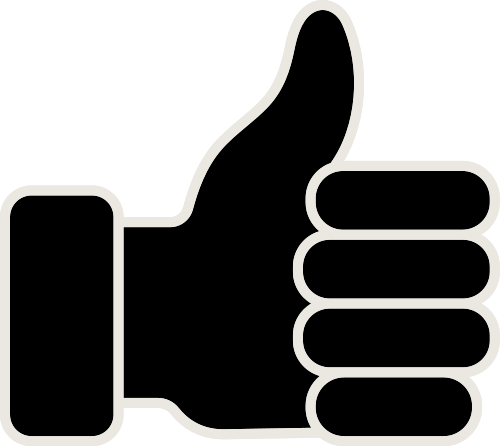 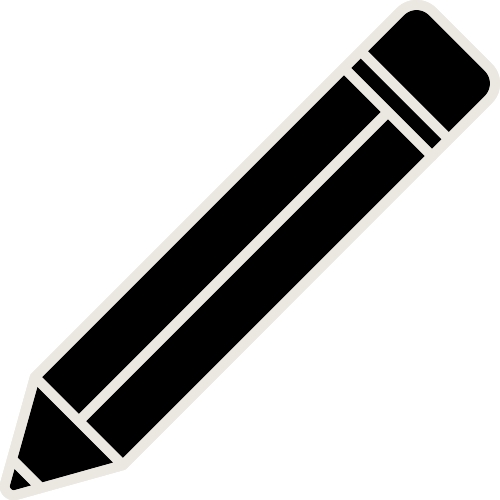 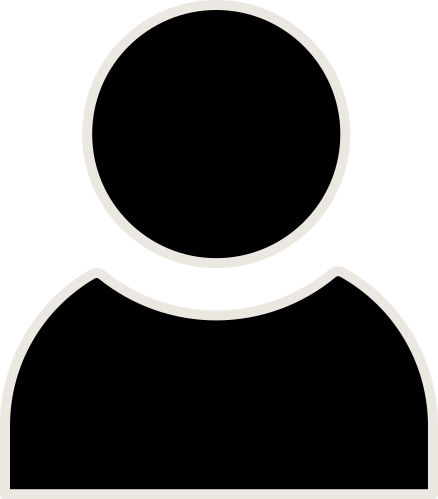 For PowerPoint,
Google Slides, and Canva
100% free for personal
or commercial use
Ready to use, professional,
and customizable
Blow your audience away
with attractive visuals
PAGE NUMBER